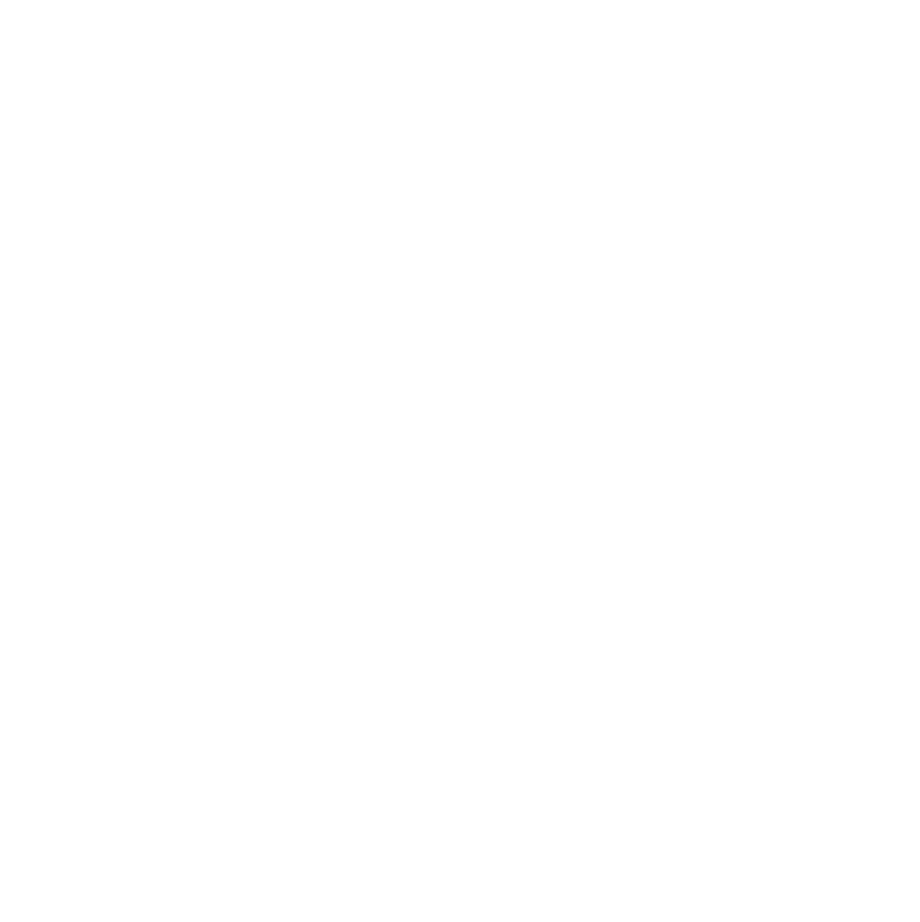 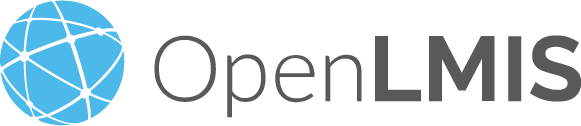 OpenLMIS Private Health
STREAMLINE → TRACK → OPTIMIZE
[Speaker Notes: We’re here to introduce a product that can help you streamline your business, track everything, and optimize so you can save money and time. It’s called OpenLMIS Private Health.]
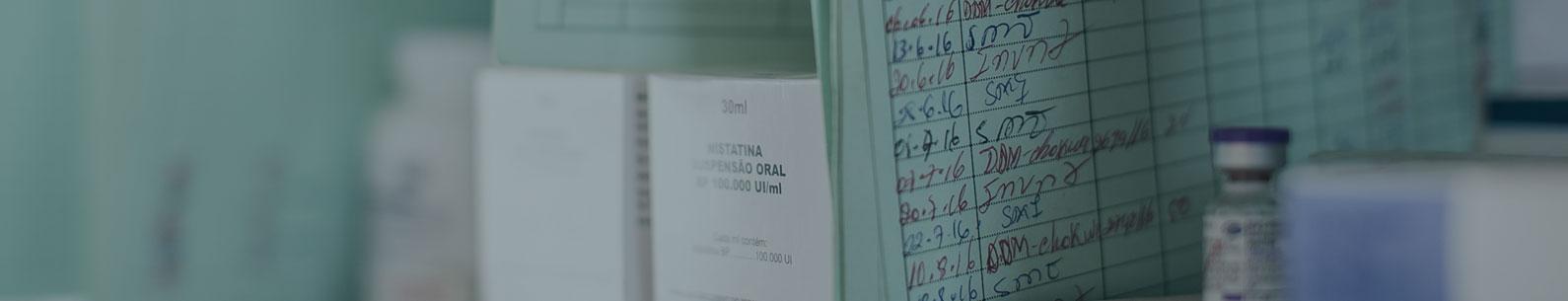 OpenLMIS
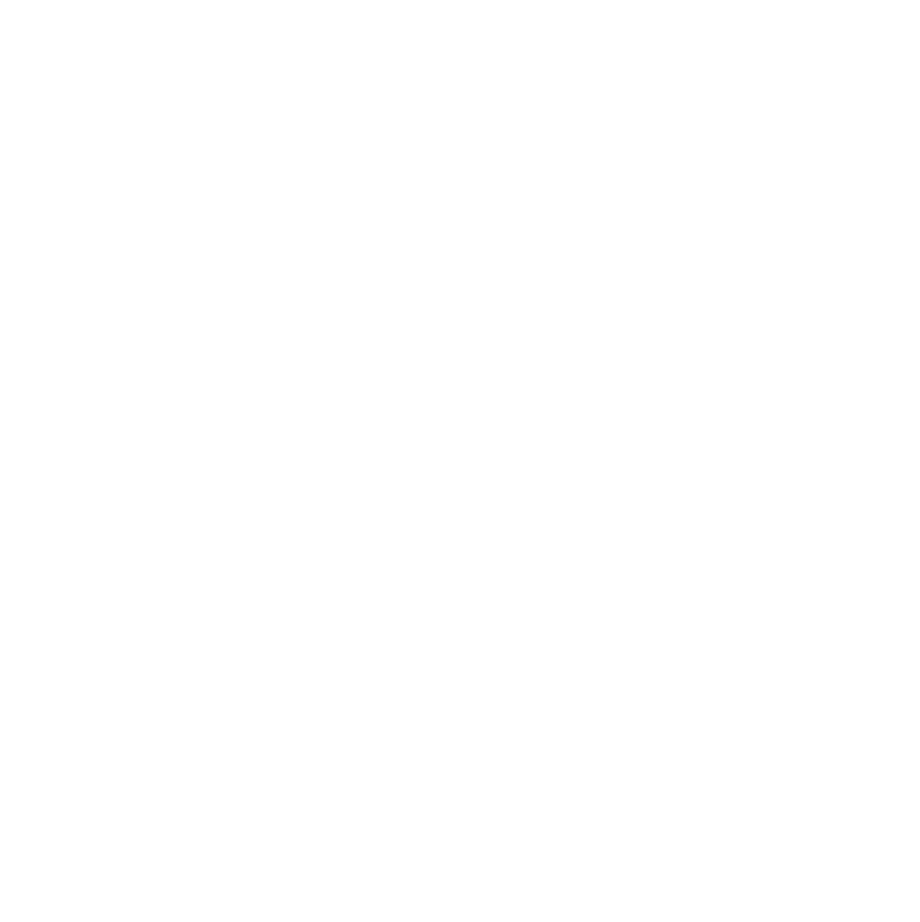 10
11,000
8
YEARS
HEALTH FACILITIES
COUNTRIESACROSS AFRICA
[Speaker Notes: OpenLMIS is a tried and tested open source product. In the last decade, we’ve worked with over 11,000 health facilities in 8 geographies across Africa. It’s powered by evolved technologies that have been perfected over the years.]
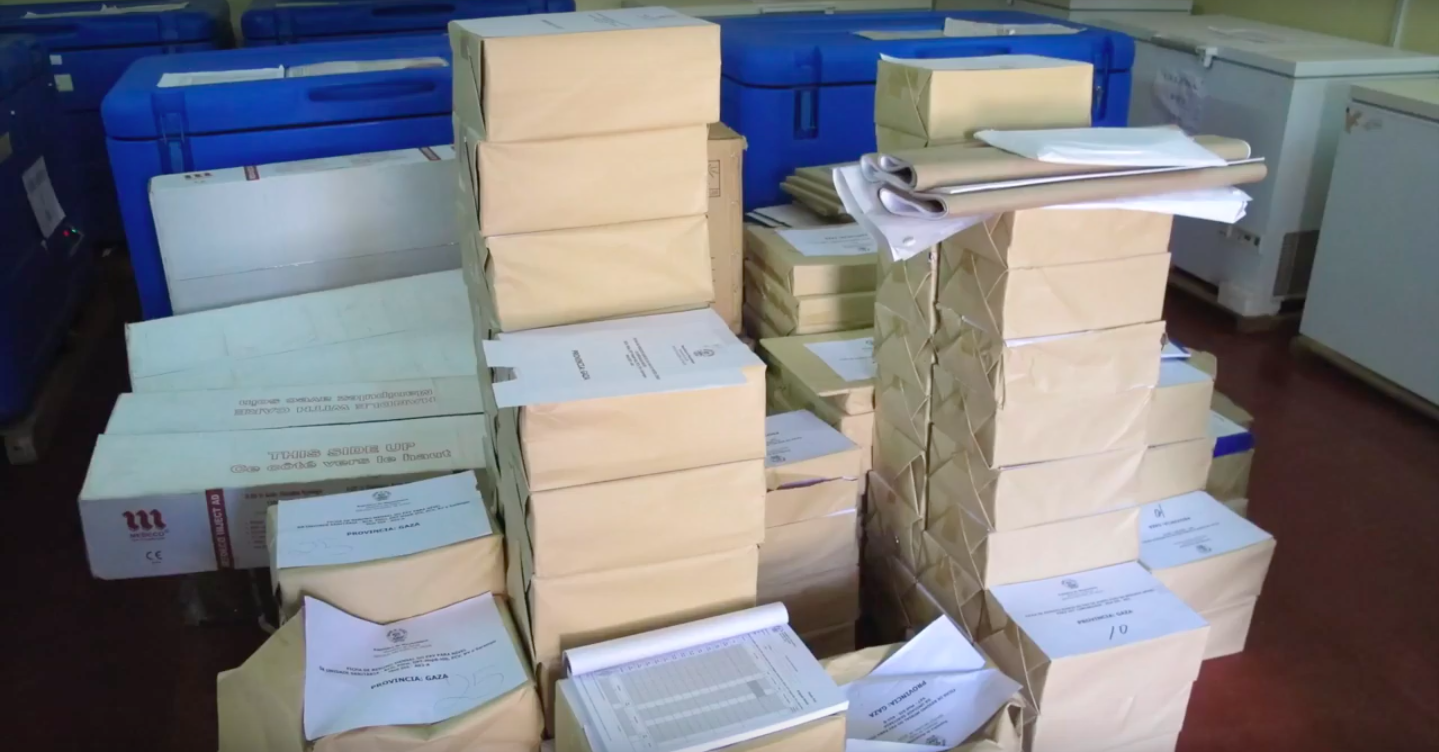 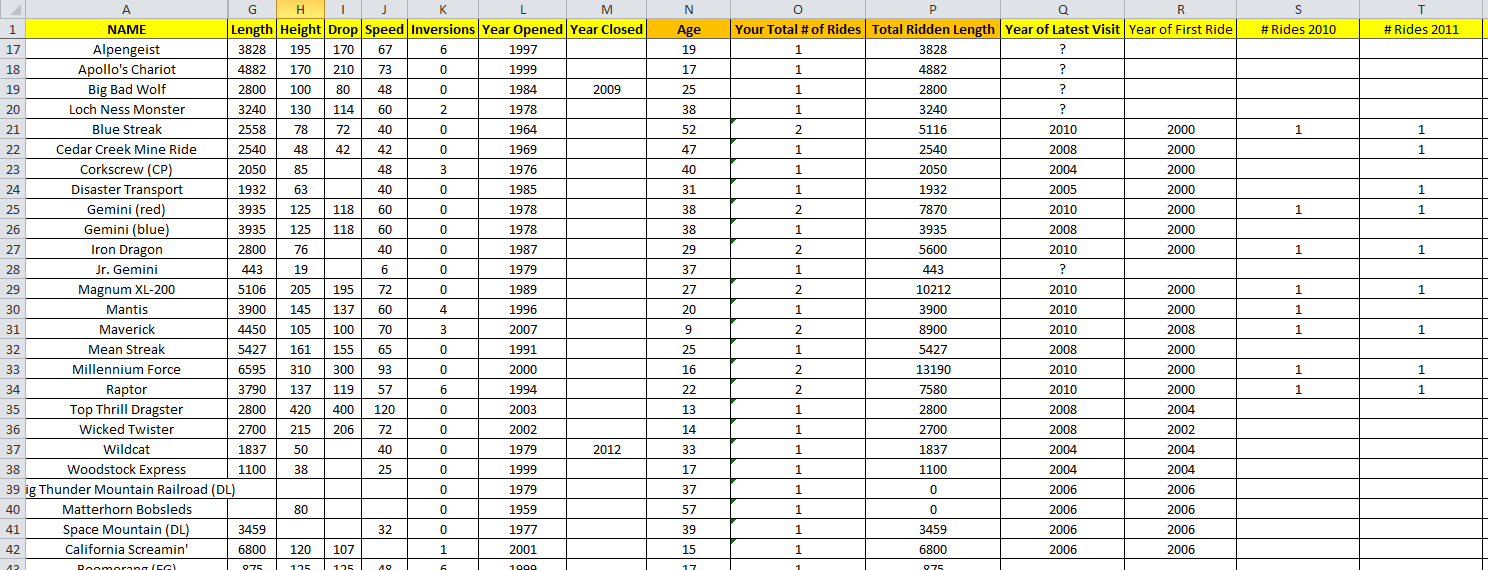 The Problem
Frustrated by stockouts. Losing customers. Lacking data visibility.
[Speaker Notes: In our work, we’ve see these common problems over and over. Frustrating stockouts, which leads to losing customers. Having tons of data, but no simple way to analyze it. 

Are these problems that you face? What’s your current stockout rate? How much does waste cost you? What would improving that mean to you?]
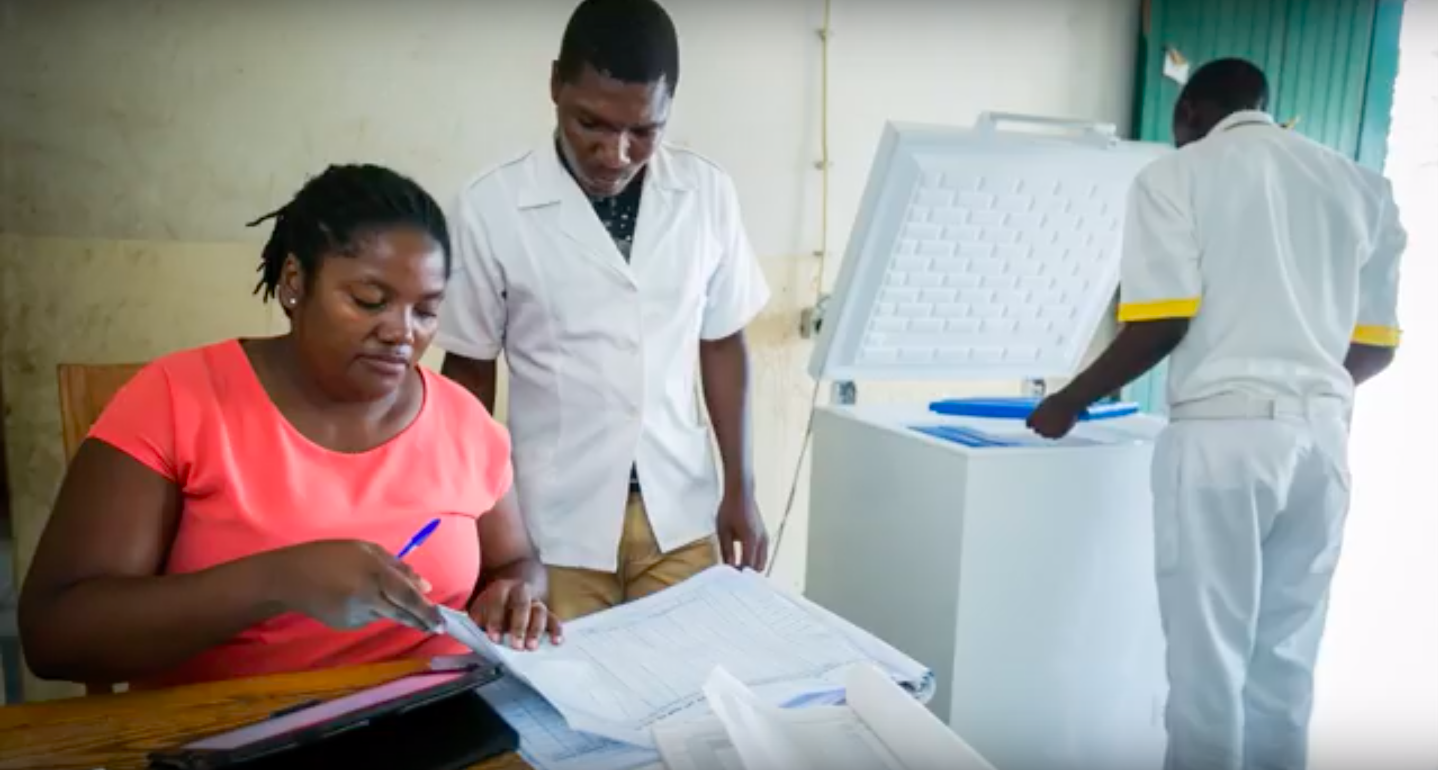 PrivatePharmacies
PrivateClinics
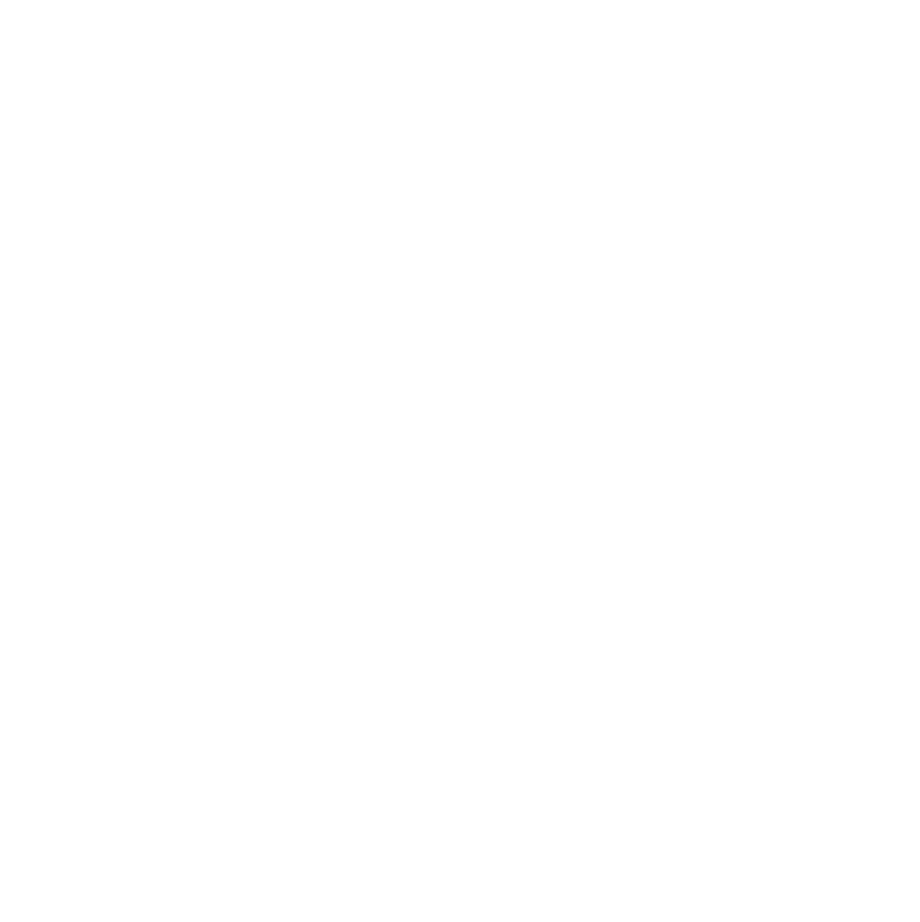 PrivateHospitals
[Speaker Notes: You’re in luck because after years in public health, we are now customizing OpenLMIS for your market: growing private networks of pharmacies, hospitals and clinics.]
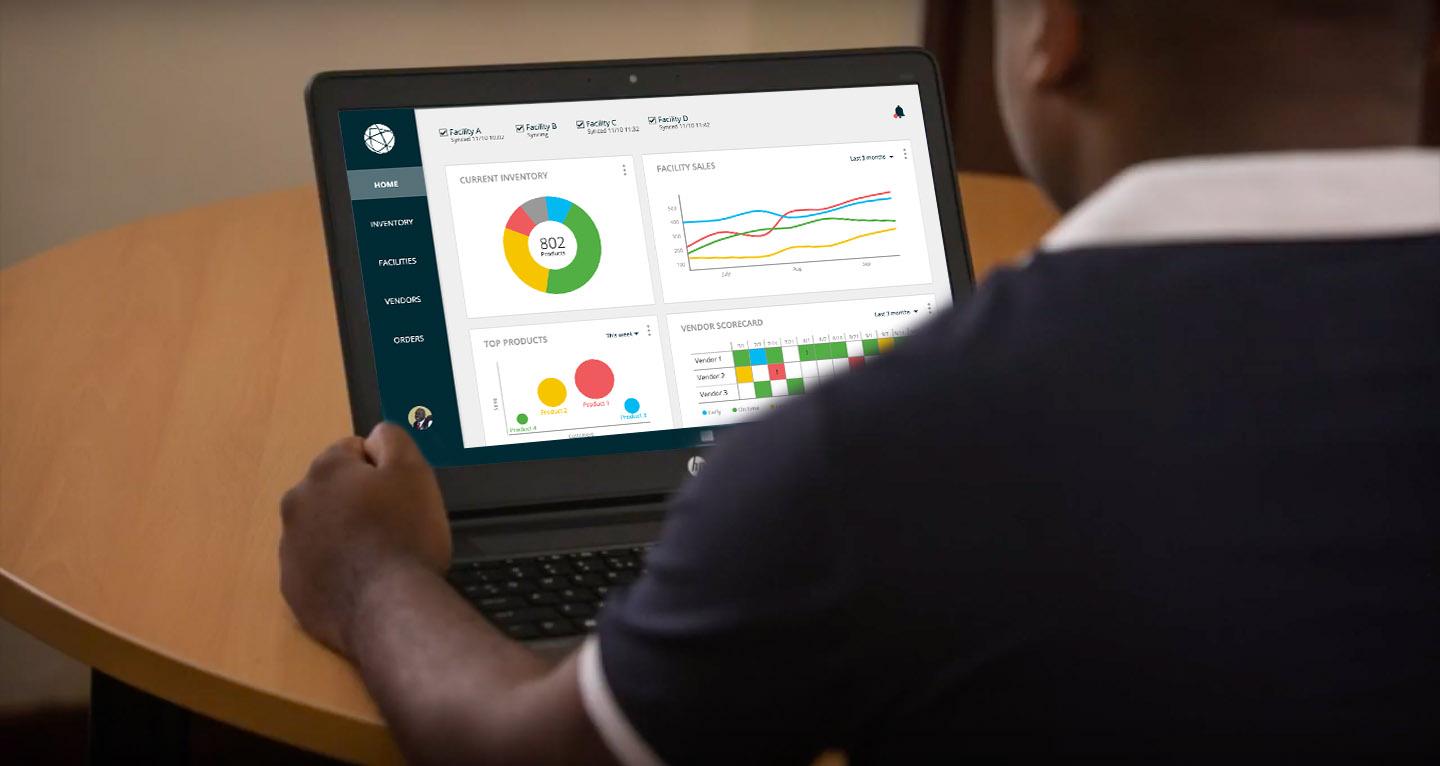 [Speaker Notes: We’re developing a solution that puts you in control of your business -- solving problems like stockouts and waste before they happen.]
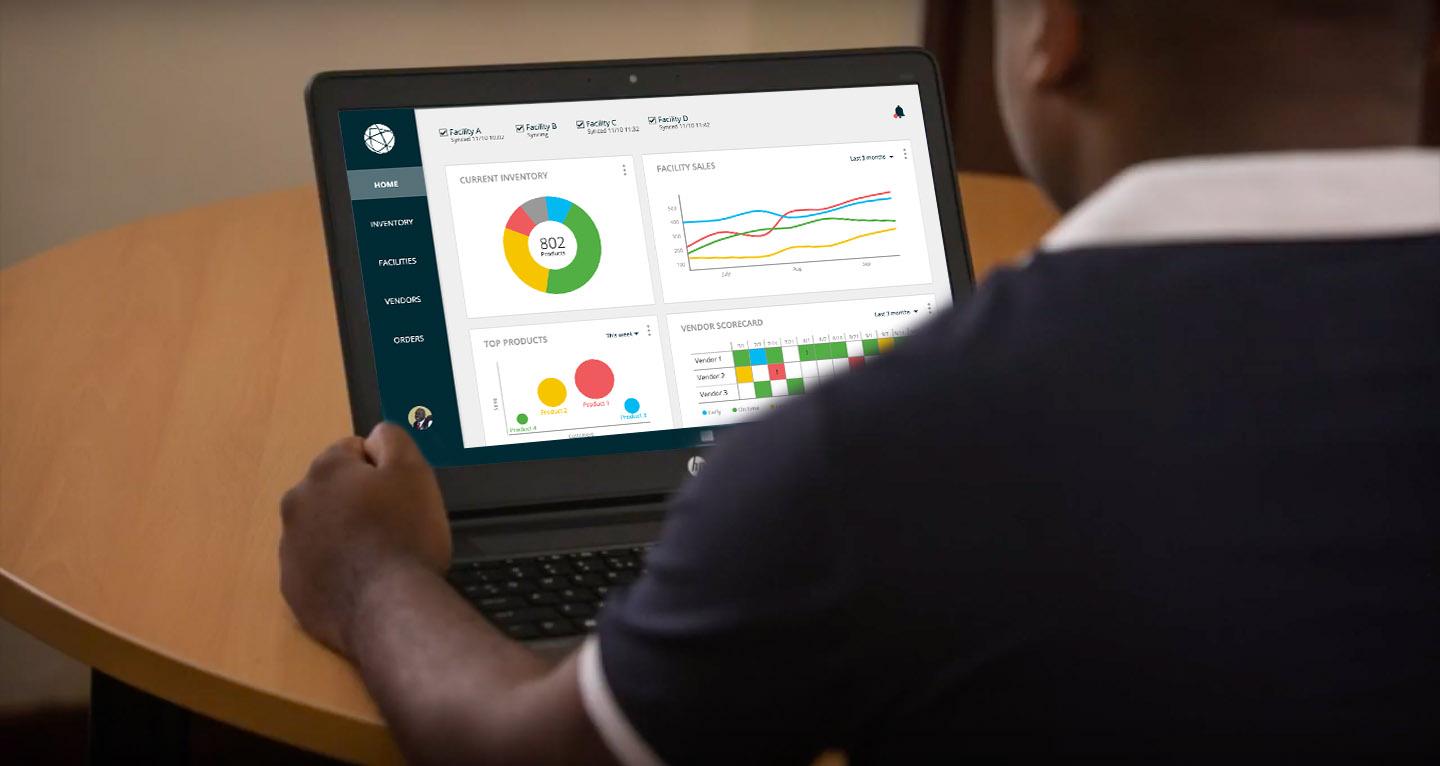 Principles
Configurable
Interoperable
Intuitive
[Speaker Notes: There are three principles that are key to this product. 
First, it’s configurable -- it grows with your business and allows you to customize the product to fit your needs.
Second, it’s interoperable -- it pulls together data from different sources, like your EMR. It works with tools you’re already using, so you don’t have to throw away work you’ve already done.
And finally, it’s intuitive -- allows you to hit the ground running with little instruction and technical skills needed.]
Why it’s great
SAVEMONEY
STREAMLINE operations 
TRACK everything
OPTIMIZE inventory
[Speaker Notes: This product will streamline the operations of your staff so you can effectively serve and retain customers. In doing so, it tracks all the information you need. Which will help you optimize your stock levels, and -- in effect -- save money. 


EXTRA NOTES:
OpenLMIS puts information at your fingertips to optimize your business: keep customers served (don't turn them away); optimizing the money-making products on your shelves and minimize the wasteful/loss products; putting a real-time cockpit display in front of you that is driven by the user-friendly, streamlined operations of your staff (sensors); empowering everyone in the organization (help your staff all become customer-driven); helping you optimize your network (manage your vendors)]
STREAMLINE
Clerks & Cashiers
Healthcare Providers
Facility Managers
[Speaker Notes: Here’s how we can help you streamline operations for your different members of your staff.]
Clerks & Cashiers
31.50
Simple point of sale
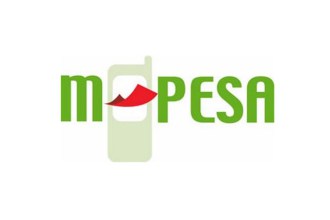 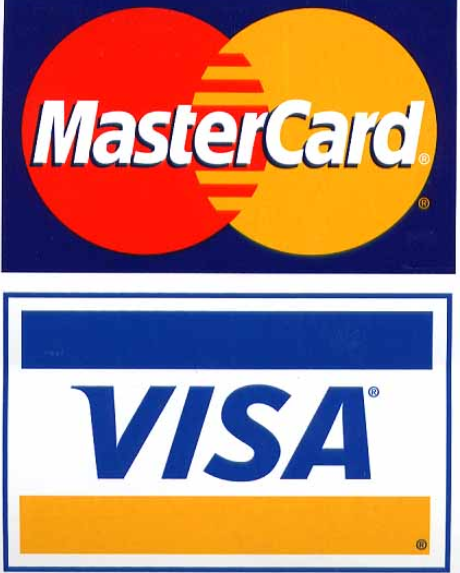 Cash
Other
[Speaker Notes: For clerks and cashiers, we offer features like a simple point of sale. This can be configured to fit payment systems that are popular with you and your customers.]
Clerks & Cashiers
HELP
Simple point of sale
On demand support
What do you need?
I want to delete an order
|
[Speaker Notes: We will also offer on demand support through help bots and video tutorials]
Clerks & Cashiers
Simple point of sale
On demand support
Alerts to prepare prescriptions
Gloria Smith
NEW PRESCRIPTION 09/10/19
1 new prescription
15 doses of Doxycycline for Gloria Smith
VIEW PRESCRIPTION
VIEW PRESCRIPTION
VIEW PRESCRIPTION
Product: Doxycycline

Quantity:
15 doses
Quantity:
15 doses

Ordered by:
Facility A
PREP PRESCRIPTION
PATIENT RECORD
DOB: 
Age/Gender:
Hgt./Weight:
10/11/78
41/F
62/130
[Speaker Notes: Clerks can receive notifications to prepare prescriptions that come in from healthcare providers]
Clerks & Cashiers
Simple point of sale
On demand support
Alerts to prepare prescriptions
Offline mode
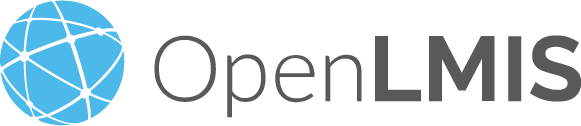 Offline Mode
Last sync 10/10/19 8:01
HOME
DISPENSE
ORDERS
[Speaker Notes: And it also works offline, telling you and your staff when data is syncing]
Clerks & Cashiers
Simple point of sale
On demand support
Alerts to prepare prescriptions
Offline mode
Safety check
[Speaker Notes: Finally, a safety check is a built-in part of the dispensing process -- clerks can scan a barcode to see if the product is safe to use]
Healthcare Providers
Doxycycline
Search product availability
Facility One1234 Street, City
SEND PRESCRIPTION
3 weeks of stock
Facility Two5678 Street, City
RESERVE
5 days of stock
Facility Three9101 Street, City
SEND PRESCRIPTION
Out of stock
[Speaker Notes: What can OpenLMIS do for healthcare providers on your staff? They can do things like search to see if a product is available at a patient’s preferred pharmacy. The system allows them to see how much of a product is in stock at nearby facilities to best match supply and demand.]
Healthcare Providers
Doxycycline
Search product availability
Find alternate products
Similar Products
Medicine A
Medicine B
No drug interactions
In stock
No drug interactions
In stock
Medicine C
Medicine D
Drug interactions
In stock
No drug interactions
Out of stock
[Speaker Notes: If a drug isn’t available, you can also look up alternate products so you don’t have to turn patients away. You will always be able to provide a sale with this tool, which will pair with your EMR so you can also see if medicines are compatible with the patient’s other prescriptions]
Facility Managers
Automated requisitions
Low stock alert
5 products recommended for reorder
START ORDER
[Speaker Notes: For facility managers, it is easy to perform requisitions through automated processes and notifications]
Facility Managers
Automated requisitions
Simple bulk ordering
Doxycycline
Cough syrup
Fever reliever
Pain reliever
START ORDER
START ORDER
START ORDER
[Speaker Notes: They can easily create bulk orders, which are sent to vendors in a flash]
Facility Managers
TOP PRODUCT  SALES
Last 3 months
Automated requisitions
Simple bulk ordering
Financial reports
$500
$400
$300
$200
$100
July
Aug
Sep
[Speaker Notes: They can also see financial reporting information, like fast moving products and success metrics]
STREAMLINE
Clerks & Cashiers
Healthcare Providers
Facility Managers
Simple point of sale
On demand support
Alerts to prepare prescriptions
Offline mode
Safety check
Search product availability
Find alternate products
Automated requisitions
Simple bulk ordering
Financial reports
[Speaker Notes: So, here’s how we’re streamlining your operations. Clerks and cashiers can easily prepare and process prescriptions. Healthcare providers can always find what the patient needs. And facility managers can simply and easily manage orders, track supplies and see financial overviews.]
TRACK
OPTIMIZE
Waste
Products Ordered
Decision MakingDashboards
Vendor Performance
Products Dispensed
Product + Location
Demand
Money Exchanged
[Speaker Notes: By streamlining, we are tracking a variety of things… and by tracking this data, we are able to populate dashboards that help you make informed decisions. Let’s take a look!]
Facility DSynced 11/10 11:42
Facility CSynced 11/10 11:32
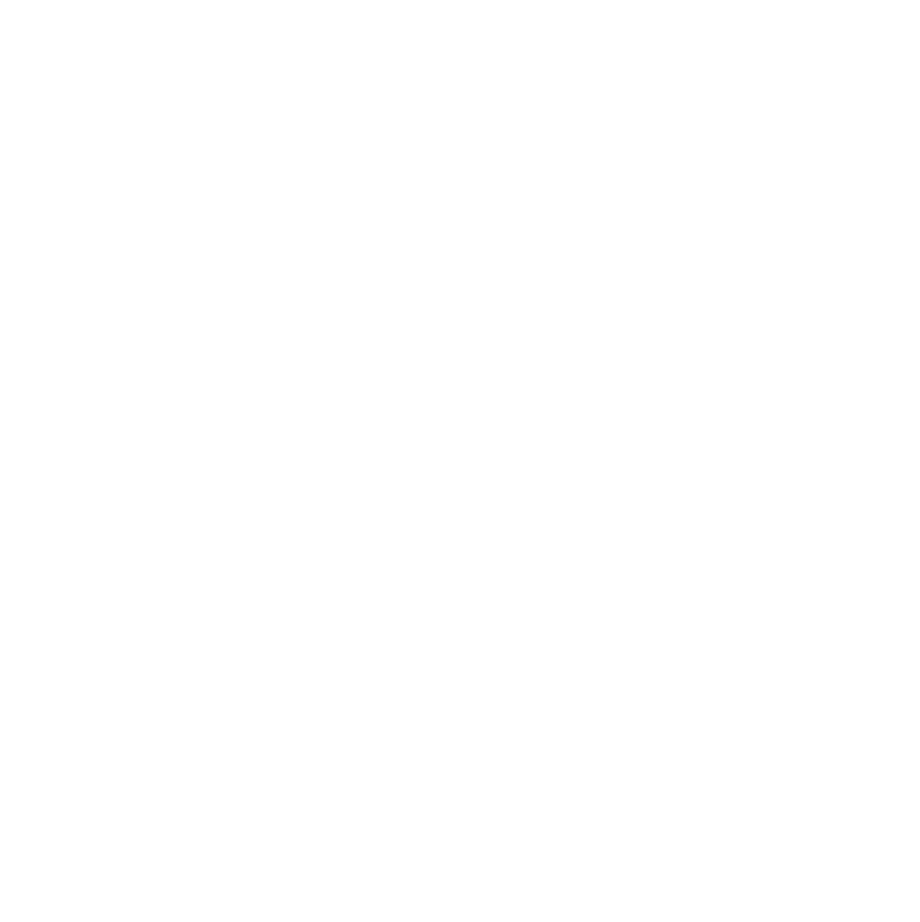 Facility BSyncing
Facility ASynced 11/10 10:02
Add more
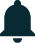 CURRENT INVENTORY
FACILITY SALES
HOME
Last 3 months
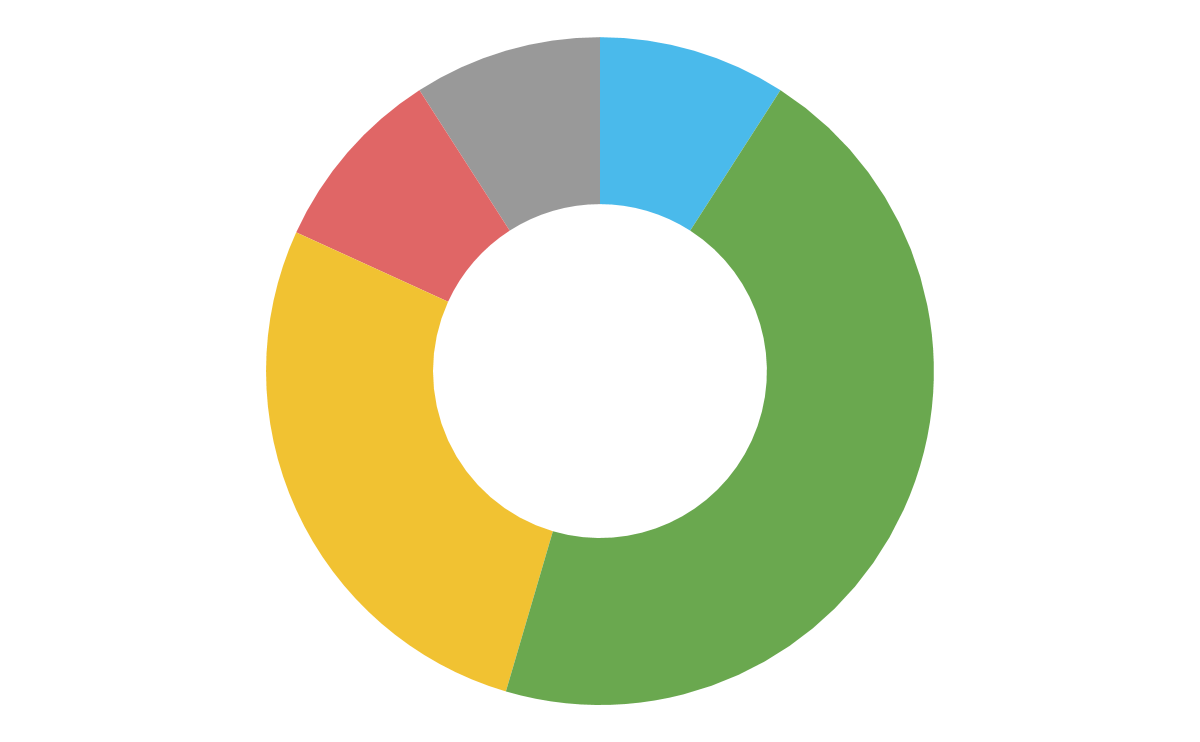 INVENTORY
$500

$400

$300

$200

$100

$0
802
FACILITIES
Products
July
Aug
Sep
VENDORS
ORDERS
TOP PRODUCTS
VENDOR SCORECARD
Performance
This week
Last 3 months
7/1
7/7
7/14
7/21
8/1
8/7
8/14
8/21
9/1
9/7
9/14
9/21
Paracetamol
Vendor 1
2.6%
!
Vendor 2
!
!
Cough Drops
3.0%
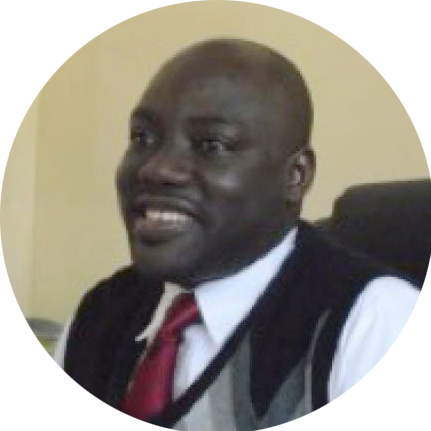 Vendor 3
!
Aspirin
1.5%
Early
On time
Late
Not arrived
! Lost or damaged
[Speaker Notes: Here’s what those dashboards look like. They offer a variety of features]
Facility DSynced 11/10 11:42
Facility CSynced 11/10 11:32
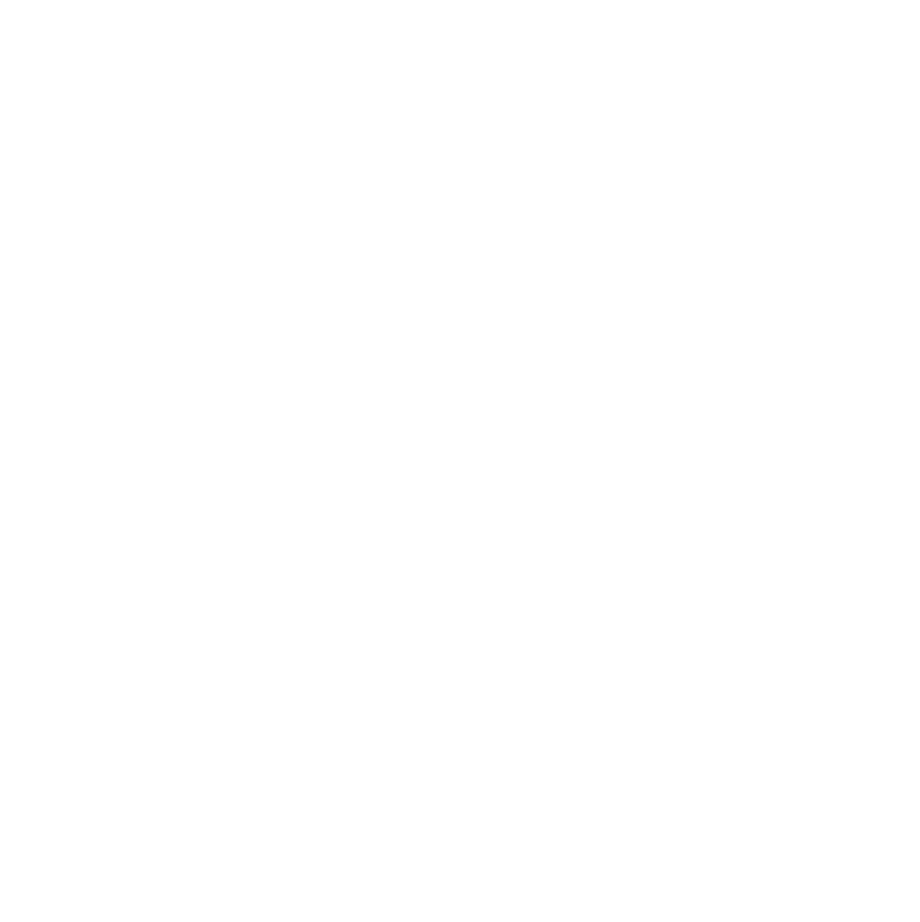 Facility BSyncing
Facility ASynced 11/10 10:02
Add more
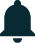 CURRENT INVENTORY
FACILITY SALES
HOME
Last 3 months
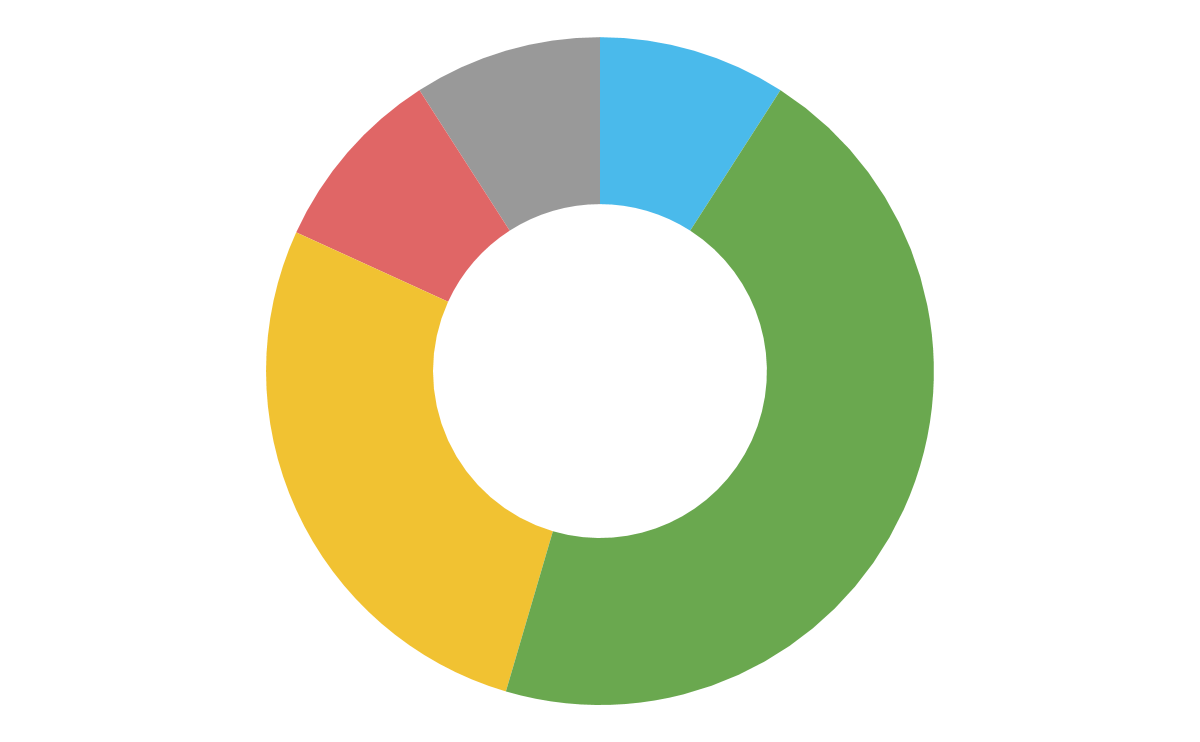 INVENTORY
500
400
802
802
300
FACILITIES
Optimal Level
114 products

View products
Products
Products
200
100
July
Aug
Sep
VENDORS
ORDERS
TOP PRODUCTS
VENDOR SCORECARD
This week
Last 3 months
7/1
7/7
7/14
7/21
8/1
8/7
8/14
8/21
9/1
9/7
9/14
9/21
Paracetamol
Vendor 1
2.6%
!
Vendor 2
!
!
Cough Drops
3.0%
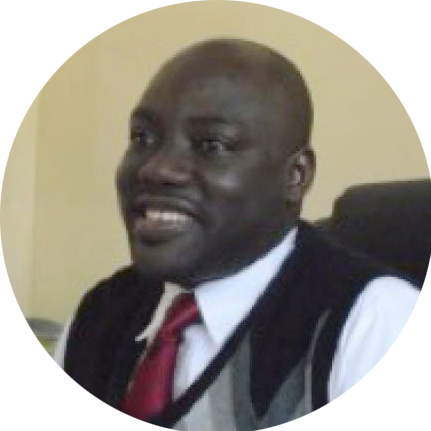 Vendor 3
!
Aspirin
1.5%
Early
On time
Late
Not arrived
! Lost or damaged
[Speaker Notes: Like inventory levels]
Facility DSynced 11/10 11:42
Facility CSynced 11/10 11:32
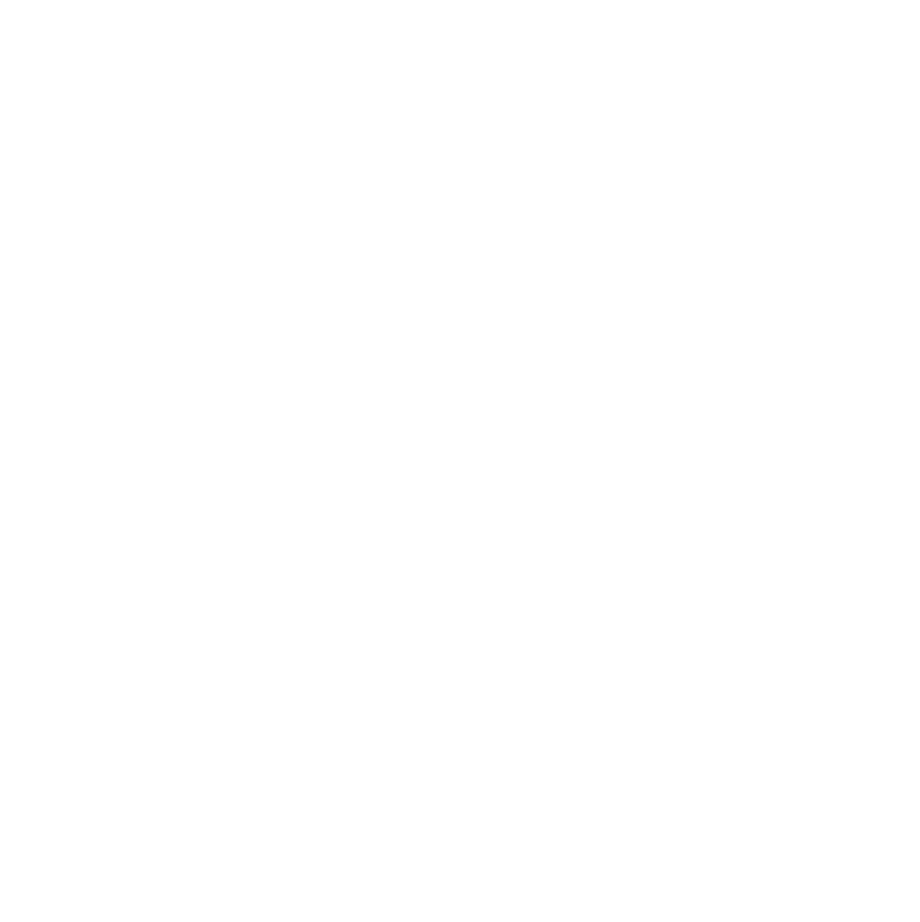 Facility BSyncing
Facility ASynced 11/10 10:02
Add more
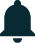 CURRENT INVENTORY
FACILITY SALES
HOME
Last 3 months
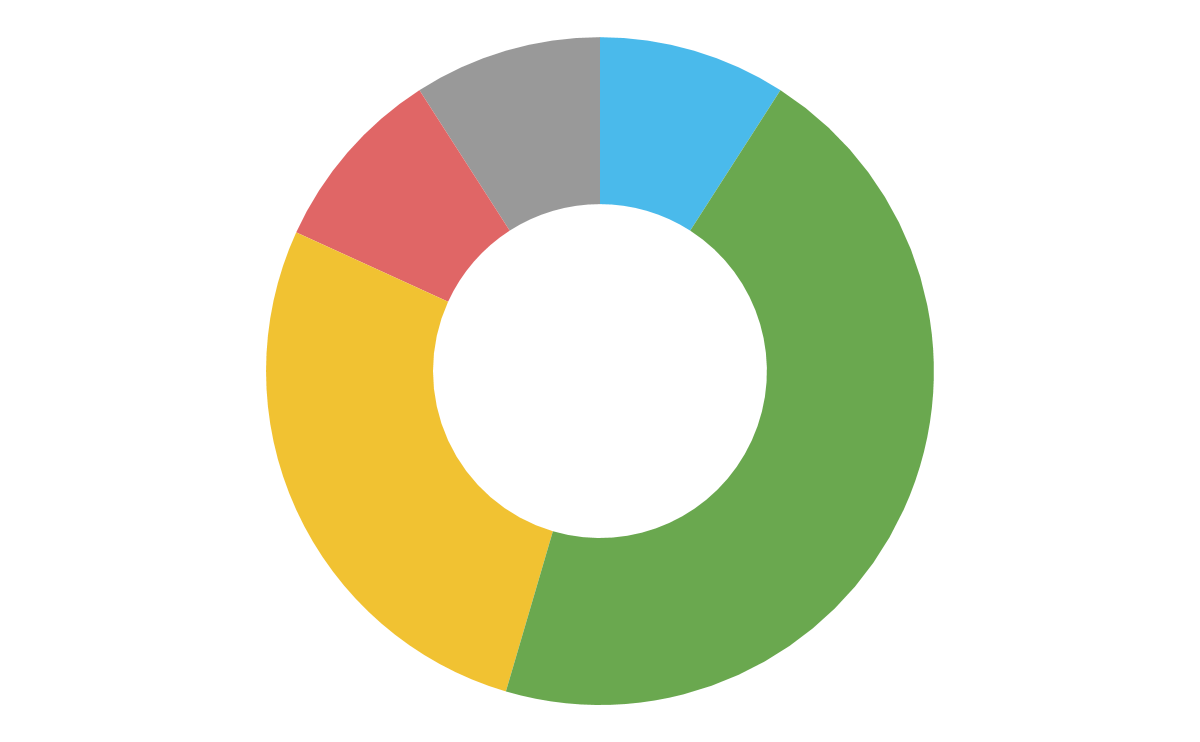 INVENTORY
500
400
802
802
Reorder Point
98 products

View products
300
FACILITIES
Products
Products
200
100
July
Aug
Sep
VENDORS
ORDERS
TOP PRODUCTS
VENDOR SCORECARD
This week
Last 3 months
7/1
7/7
7/14
7/21
8/1
8/7
8/14
8/21
9/1
9/7
9/14
9/21
Paracetamol
Vendor 1
2.6%
!
Vendor 2
!
!
Cough Drops
3.0%
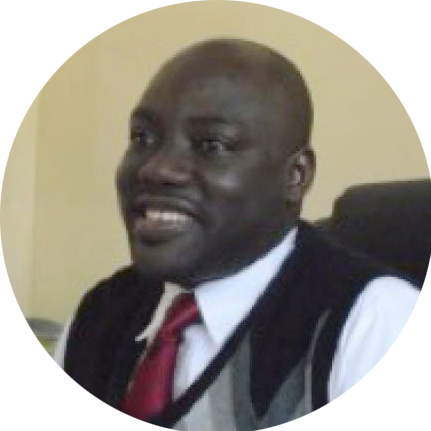 Vendor 3
!
Aspirin
1.5%
Early
On time
Late
Not arrived
! Lost or damaged
[Speaker Notes: See how many products need to be reordered - click to see list of products and where they’re located]
Facility DSynced 11/10 11:42
Facility CSynced 11/10 11:32
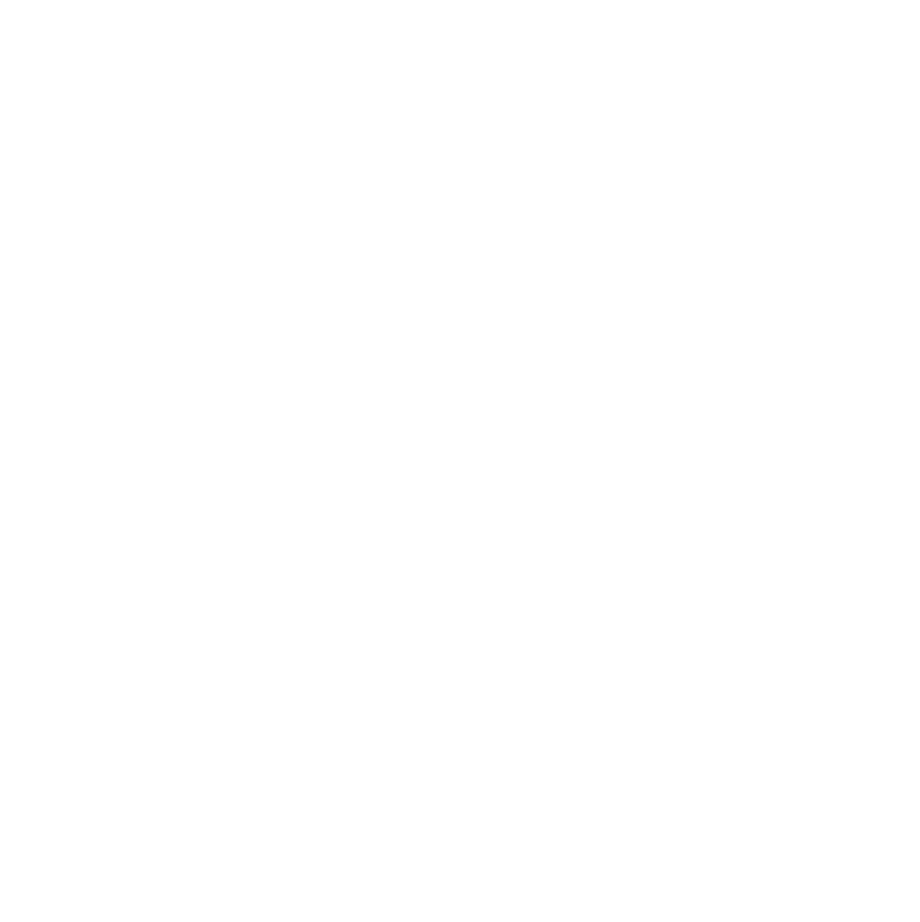 Facility BSyncing
Facility ASynced 11/10 10:02
Add more
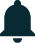 Excess
35 products

View products
CURRENT INVENTORY
FACILITY SALES
HOME
Last 3 months
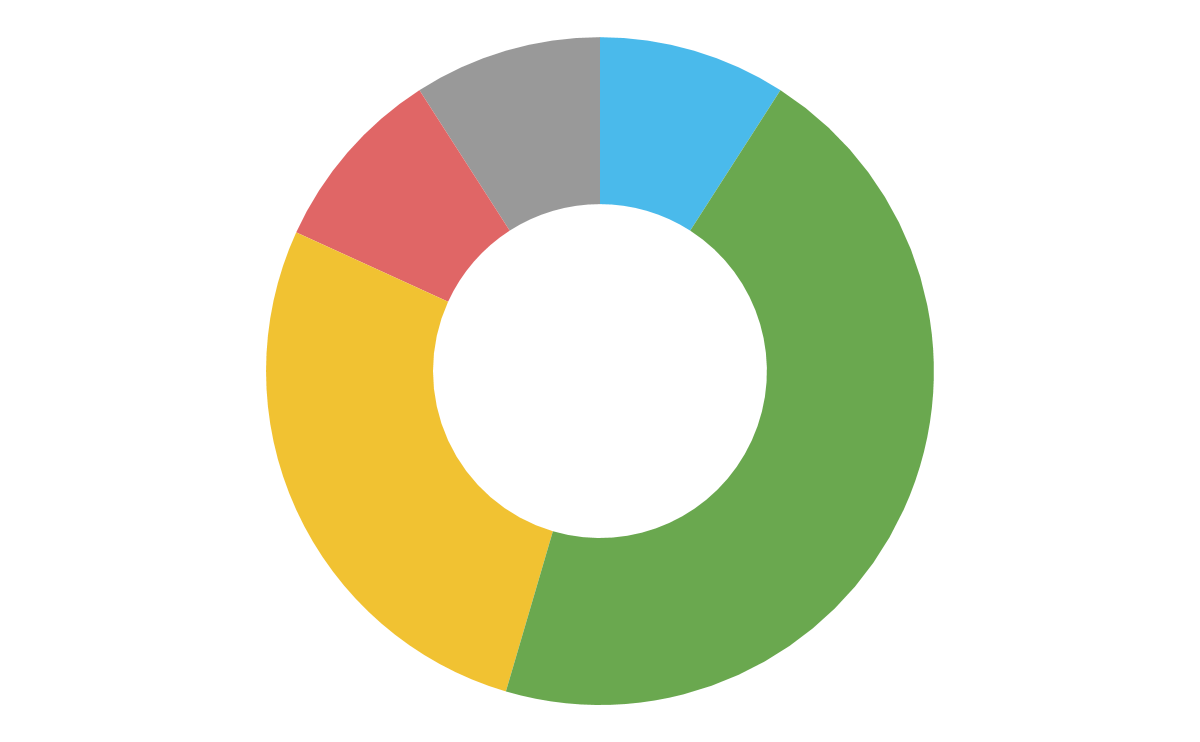 INVENTORY
500
400
802
802
300
FACILITIES
Products
Products
200
100
July
Aug
Sep
VENDORS
ORDERS
TOP PRODUCTS
VENDOR SCORECARD
This week
Last 3 months
7/1
7/7
7/14
7/21
8/1
8/7
8/14
8/21
9/1
9/7
9/14
9/21
Paracetamol
Vendor 1
2.6%
!
Vendor 2
!
!
Cough Drops
3.0%
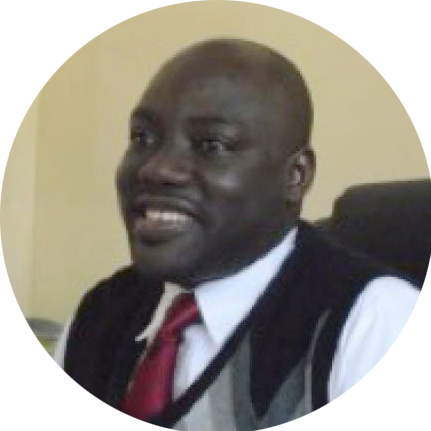 Vendor 3
!
Aspirin
1.5%
Early
On time
Late
Not arrived
! Lost or damaged
[Speaker Notes: Also, see how many products are in excess so you can move them to a new facility]
Facility DSynced 11/10 11:42
Facility CSynced 11/10 11:32
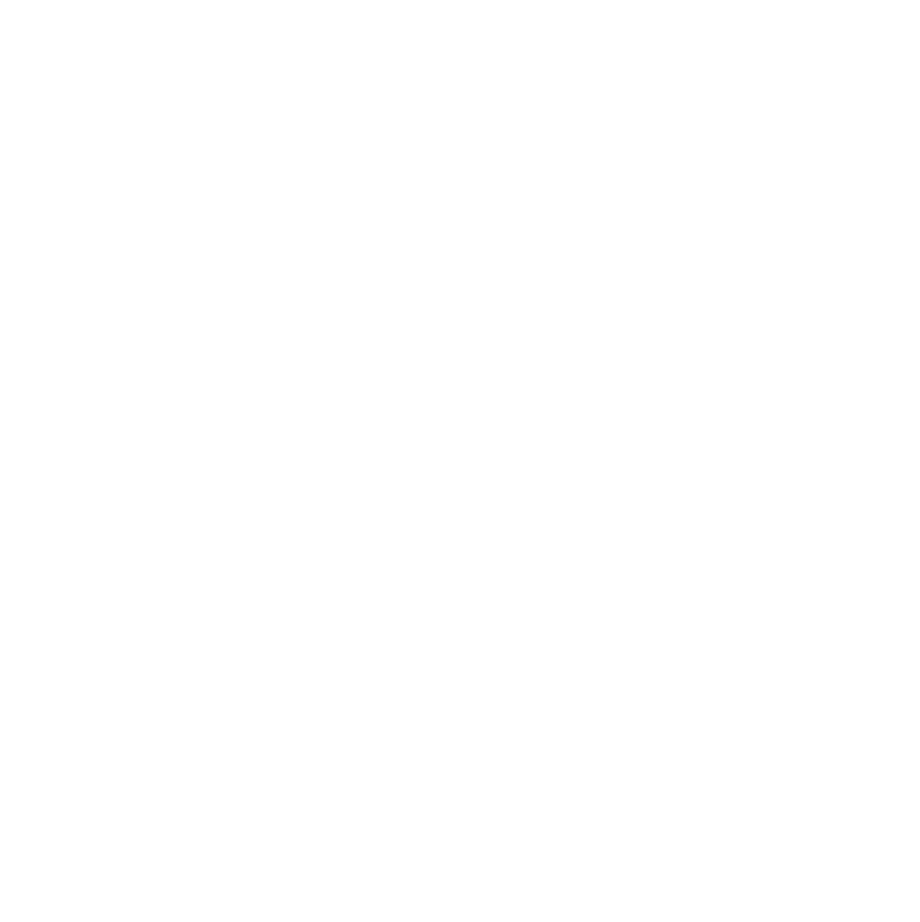 Facility BSyncing
Facility ASynced 11/10 10:02
Add more
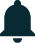 CURRENT INVENTORY
FACILITY SALES
HOME
Last 3 months
Facility B
12% growth

View facility
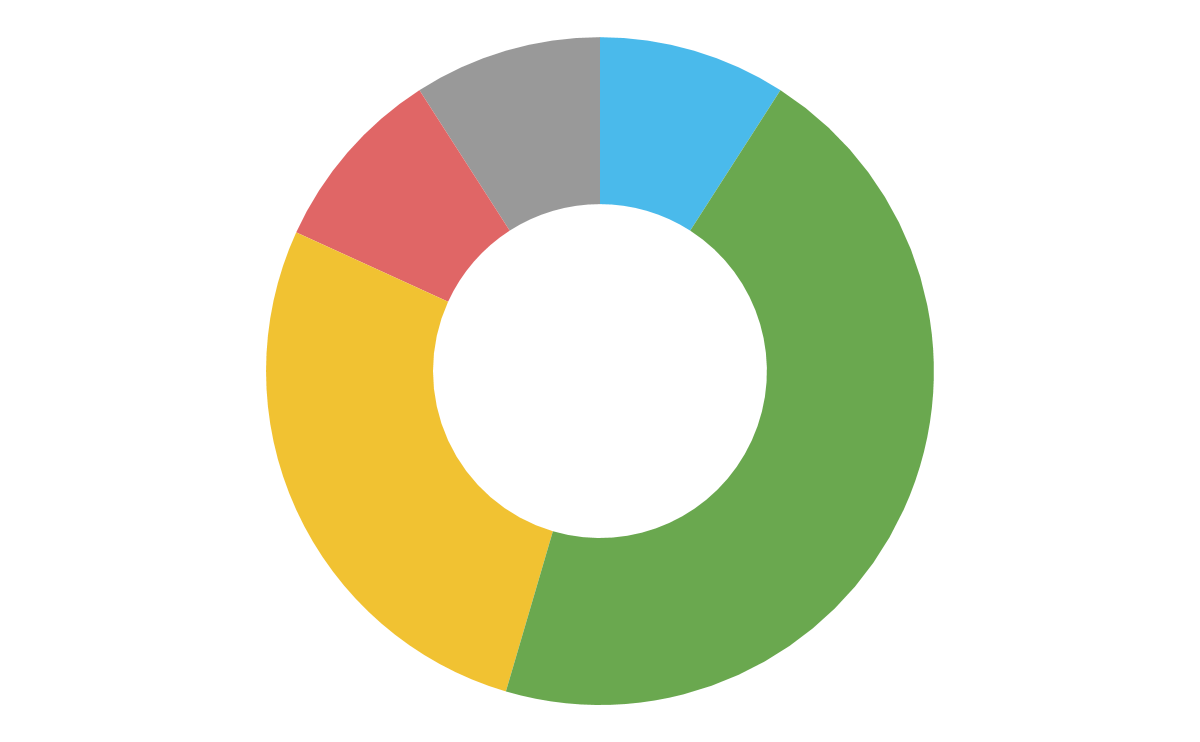 INVENTORY
$500

$400

$300

$200

$100

$0
802
FACILITIES
Products
July
Aug
Sep
VENDORS
ORDERS
TOP PRODUCTS
VENDOR SCORECARD
This week
Last 3 months
7/1
7/7
7/14
7/21
8/1
8/7
8/14
8/21
9/1
9/7
9/14
9/21
Paracetamol
Vendor 1
2.6%
!
Vendor 2
!
!
Cough Drops
3.0%
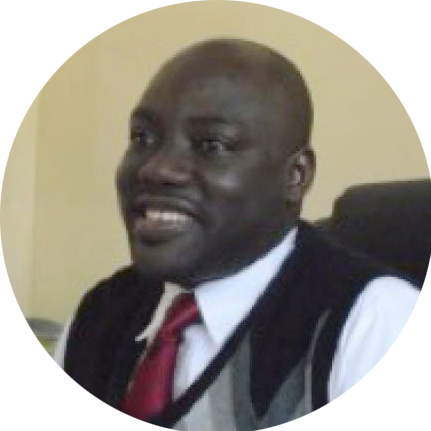 Vendor 3
!
Aspirin
1.5%
Early
On time
Late
Not arrived
! Lost or damaged
[Speaker Notes: On the right is information about each facility’s sales - click to see facility profile]
Facility DSynced 11/10 11:42
Facility CSynced 11/10 11:32
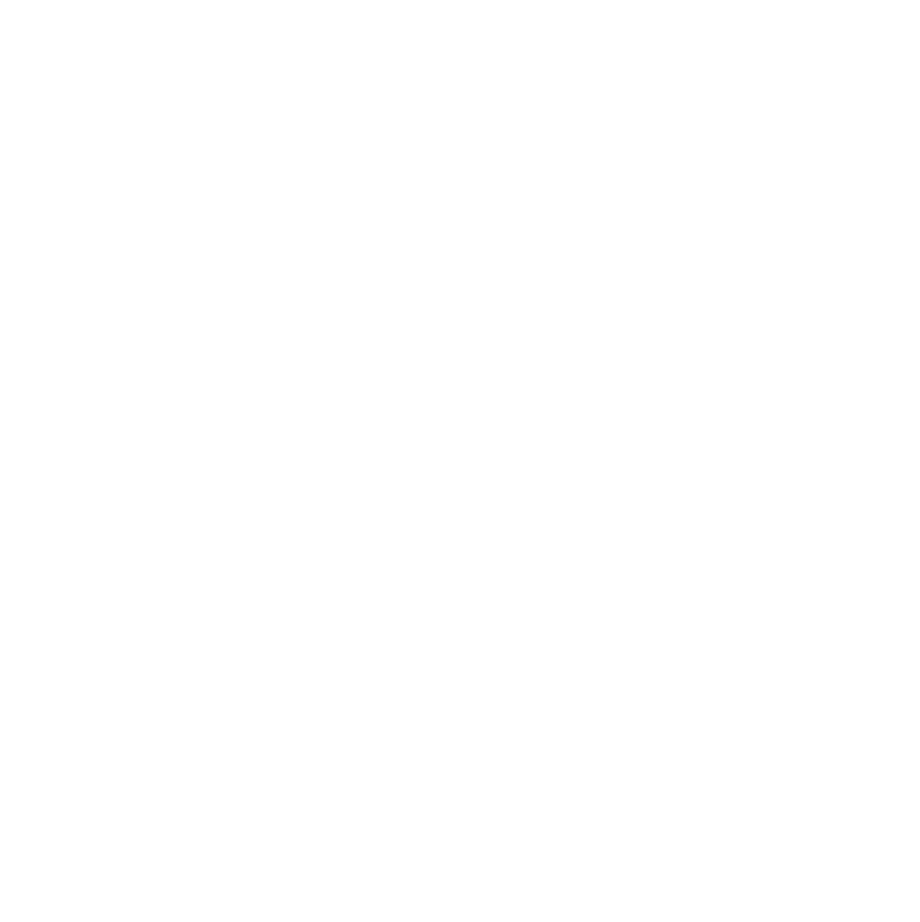 Facility BSyncing
Facility ASynced 11/10 10:02
Add more
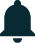 CURRENT INVENTORY
FACILITY SALES
HOME
Last 3 months
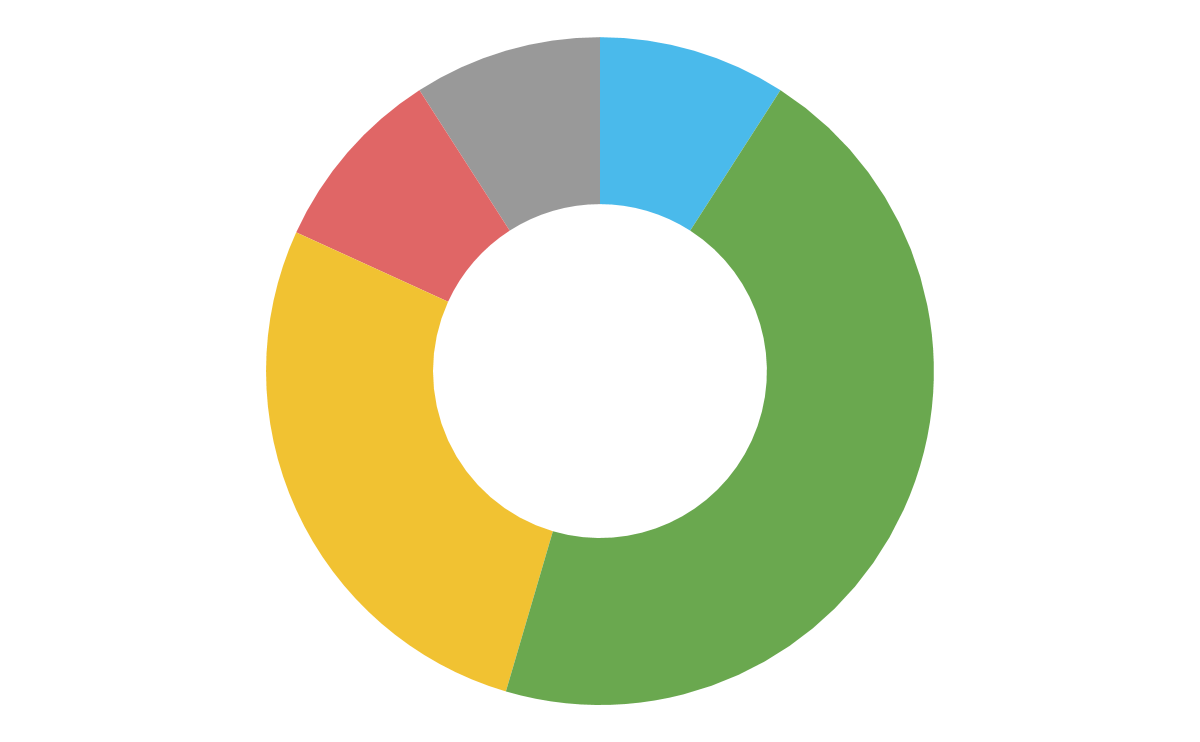 INVENTORY
500
400
802
300
FACILITIES
Products
200
100
July
Aug
Sep
VENDORS
Vendor 1 on 8/1
On time, lost goods

View order
ORDERS
TOP PRODUCTS
VENDOR SCORECARD
Performance
This week
Last 3 months
7/1
7/7
7/14
7/21
8/1
8/7
8/14
8/21
9/1
9/7
9/14
9/21
Paracetamol
Vendor 1
2.6%
!
!
Vendor 2
!
!
Cough Drops
3.0%
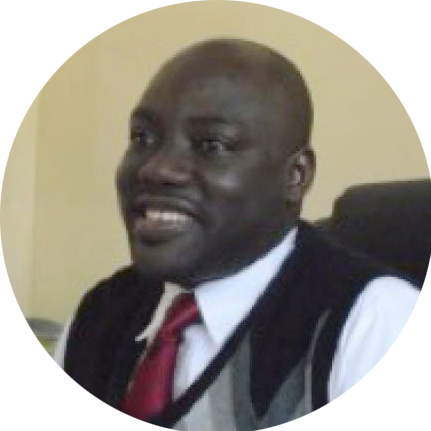 Vendor 3
!
Aspirin
1.5%
Early
On time
Late
Not arrived
! Lost or damaged
[Speaker Notes: The vendor scorecard tells you how each vendor is doing. Did things go missing? Were they late? We track this information to help you decide who to partner with. Click to see order details]
Facility DSynced 11/10 11:42
Facility CSynced 11/10 11:32
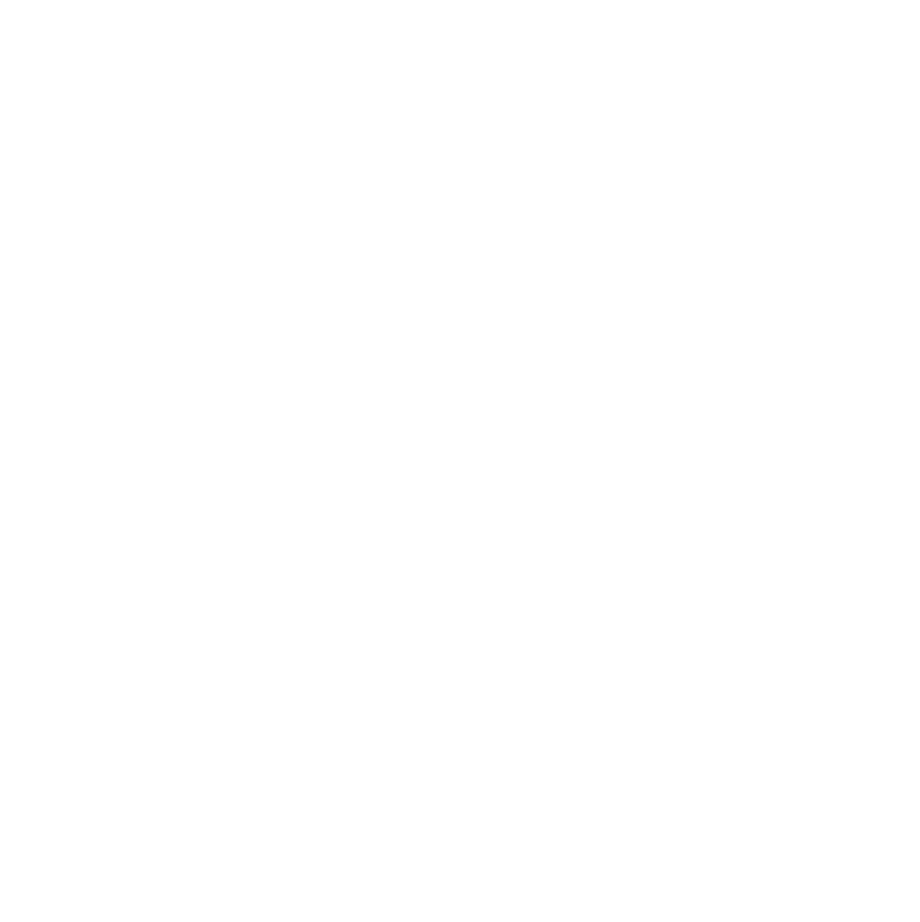 Facility BSyncing
Facility ASynced 11/10 10:02
Add more
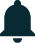 CURRENT INVENTORY
FACILITY SALES
HOME
Last 3 months
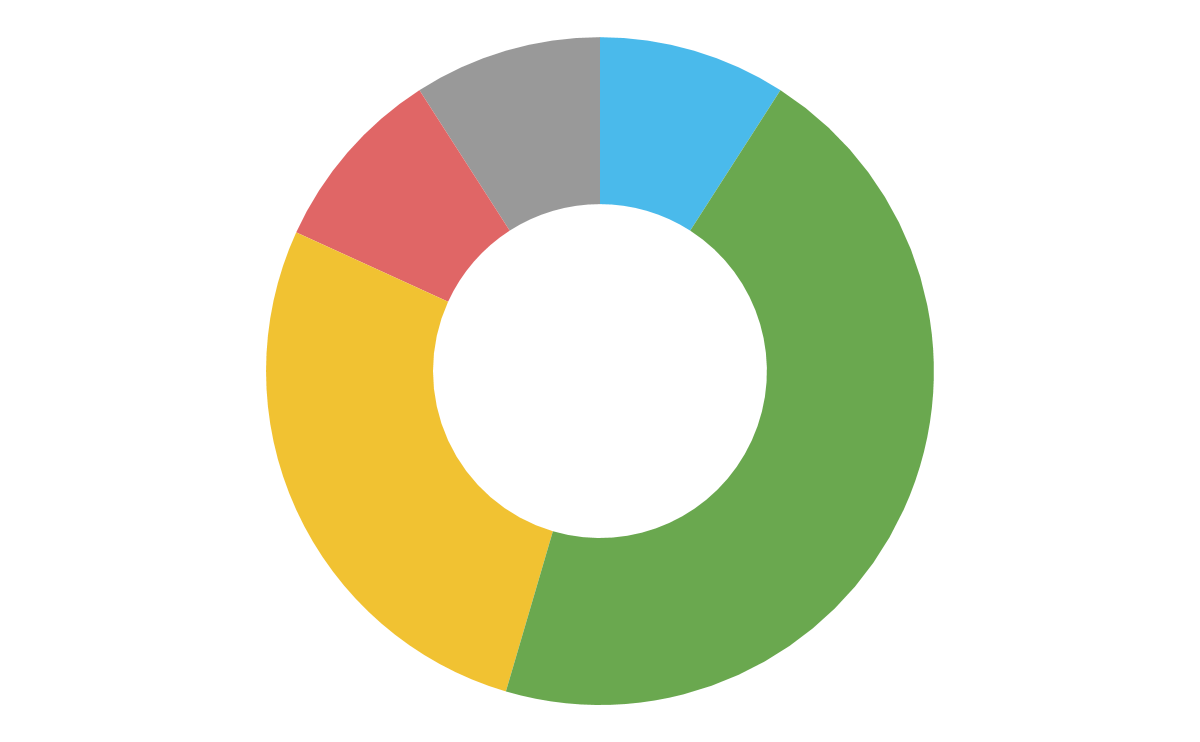 INVENTORY
500
400
802
300
FACILITIES
Products
200
100
July
Aug
Sep
VENDORS
2.6% spike
Paracetamol

Order more
ORDERS
TOP PRODUCTS
VENDOR SCORECARD
This week
Last 3 months
7/1
7/7
7/14
7/21
8/1
8/7
8/14
8/21
9/1
9/7
9/14
9/21
Paracetamol
Vendor 1
2.6%
!
Vendor 2
!
!
Cough Drops
3.0%
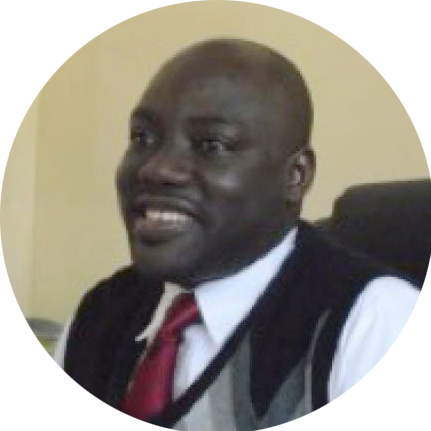 Vendor 3
!
Aspirin
1.5%
Early
On time
Late
Not arrived
! Lost or damaged
[Speaker Notes: On the bottom left, you can see fast moving products and how they’re doing in a certain time period. Click on product to see product profile. If product consumption is increasing rapidly, you can know when to order more.]
Facility DSynced 11/10 11:42
Facility CSynced 11/10 11:32
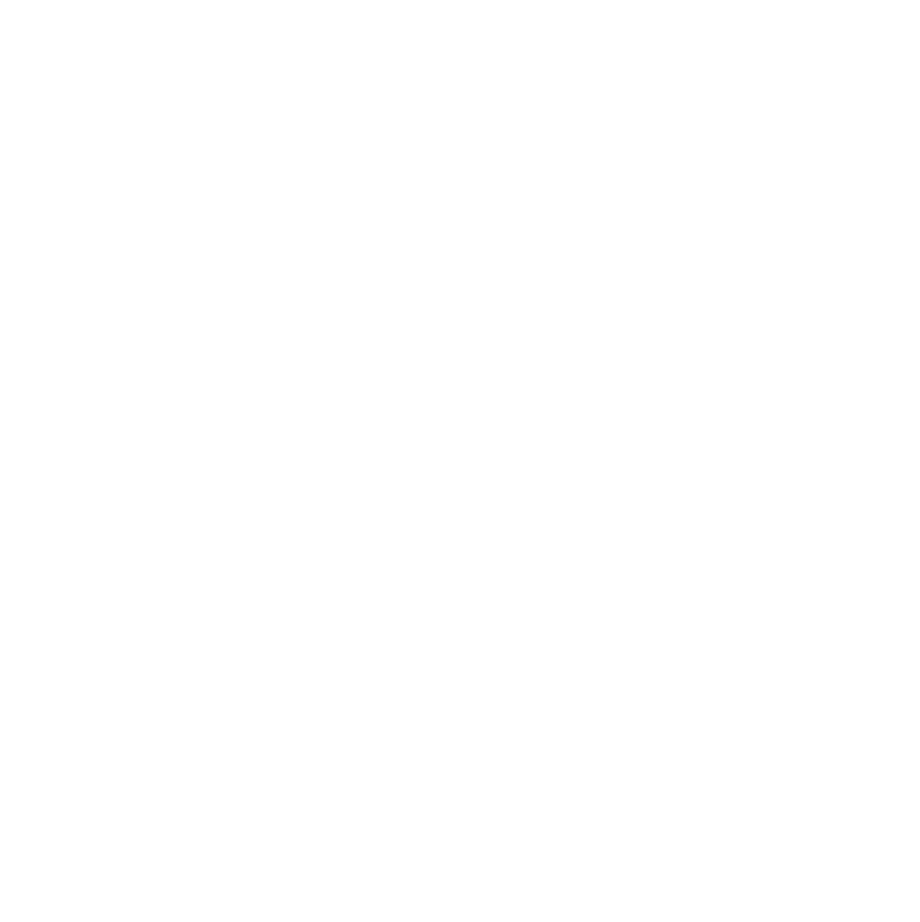 Facility BSyncing
Facility ASynced 11/10 10:02
Add more
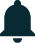 CURRENT INVENTORY
FACILITY SALES
HOME
Last 3 months
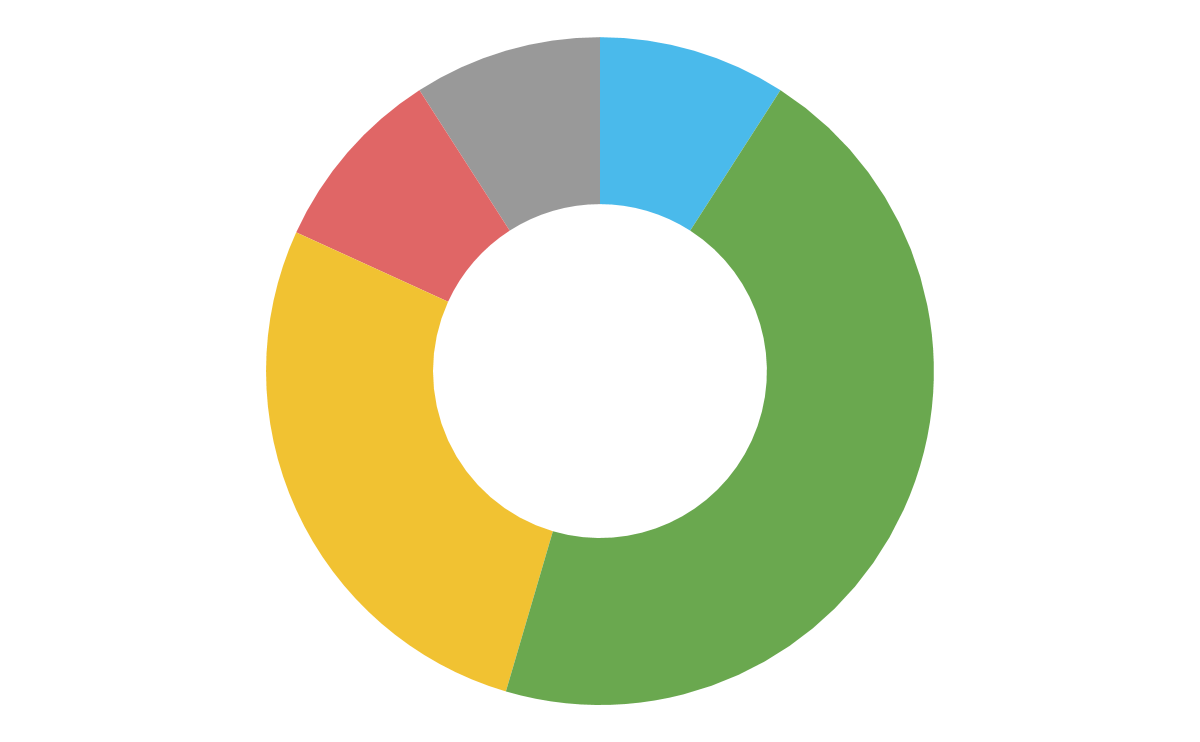 INVENTORY
$500

$400

$300

$200

$100

$0
802
FACILITIES
Products
July
Aug
Sep
VENDORS
ORDERS
TOP PRODUCTS
VENDOR SCORECARD
This week
Last 3 months
7/1
7/7
7/14
7/21
8/1
8/7
8/14
8/21
9/1
9/7
9/14
9/21
Paracetamol
Vendor 1
2.6%
!
Vendor 2
!
!
Cough Drops
3.0%
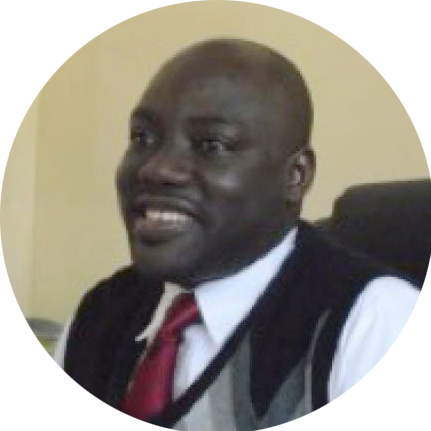 Vendor 3
!
Aspirin
1.5%
Early
On time
Late
Not arrived
! Lost or damaged
[Speaker Notes: Up at the very top, you can see which facilities are currently syncing, so you’re always aware how fresh your data is.]
Facility DSynced 11/10 11:42
Facility CSynced 11/10 11:32
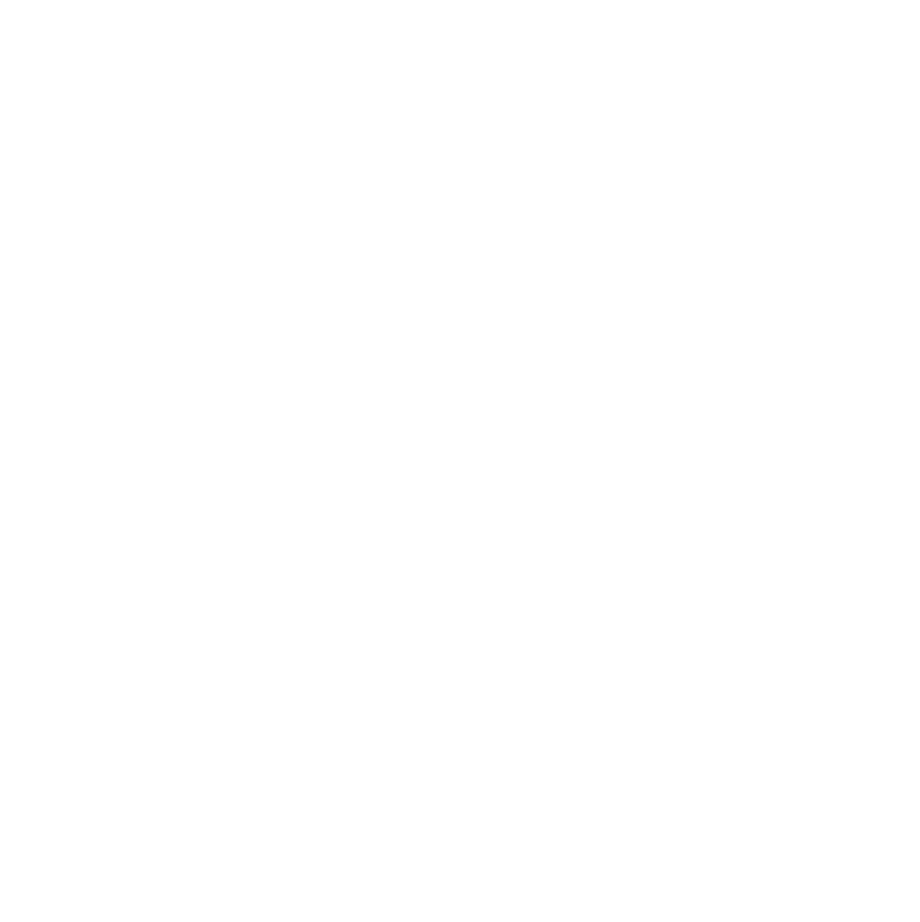 Facility BSyncing
Facility ASynced 11/10 10:02
Add more
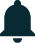 6 new recommendations
CURRENT INVENTORY
FACILITY SALES
HOME
Last 3 months
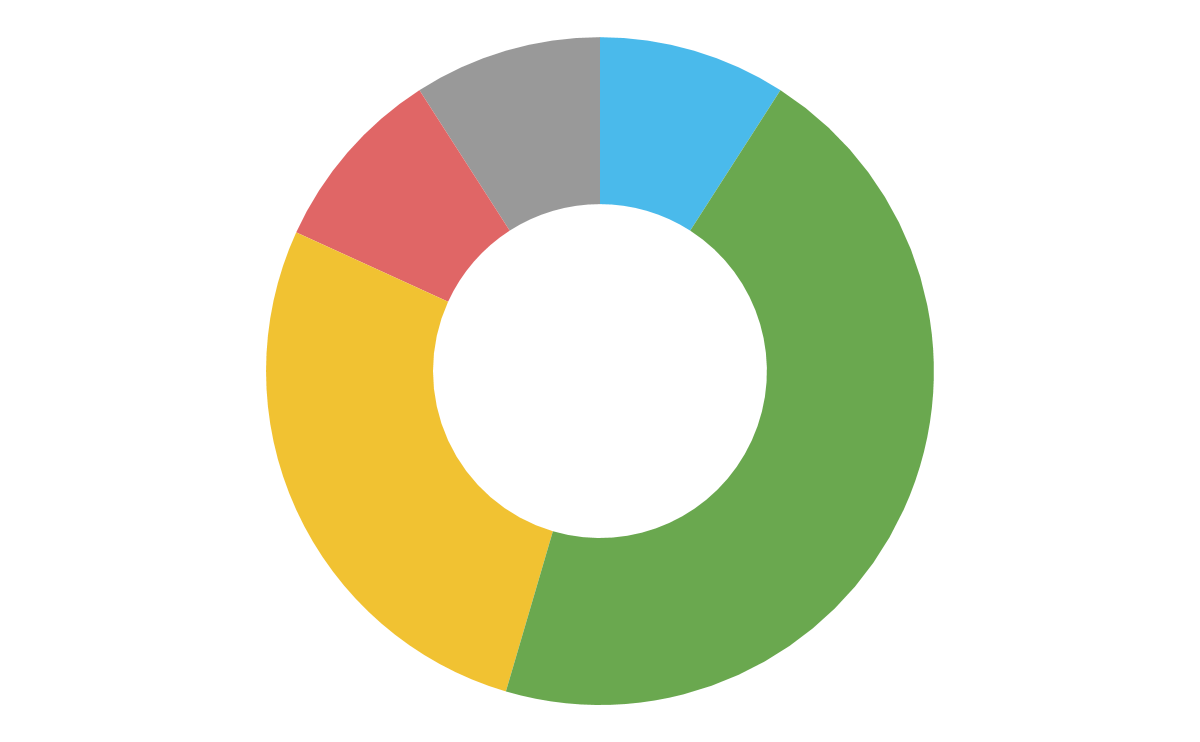 INVENTORY
$500

$400

$300

$200

$100

$0
802
FACILITIES
Products
July
Aug
Sep
VENDORS
ORDERS
TOP PRODUCTS
VENDOR SCORECARD
This week
Last 3 months
7/1
7/7
7/14
7/21
8/1
8/7
8/14
8/21
9/1
9/7
9/14
9/21
Paracetamol
Vendor 1
2.6%
!
Vendor 2
!
!
Cough Drops
3.0%
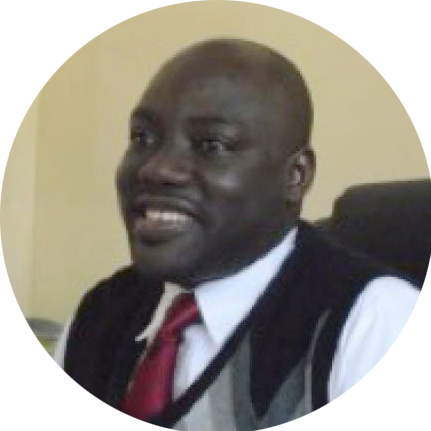 Vendor 3
!
Aspirin
1.5%
Early
On time
Late
Not arrived
! Lost or damaged
[Speaker Notes: Automated recommendations help you save money by telling you things like how and when to rebalance stock in between your facilities and when to bulk order a product. It helps you do these actions with just the click of a button.]
Facility DSynced 11/10 11:42
Facility CSynced 11/10 11:32
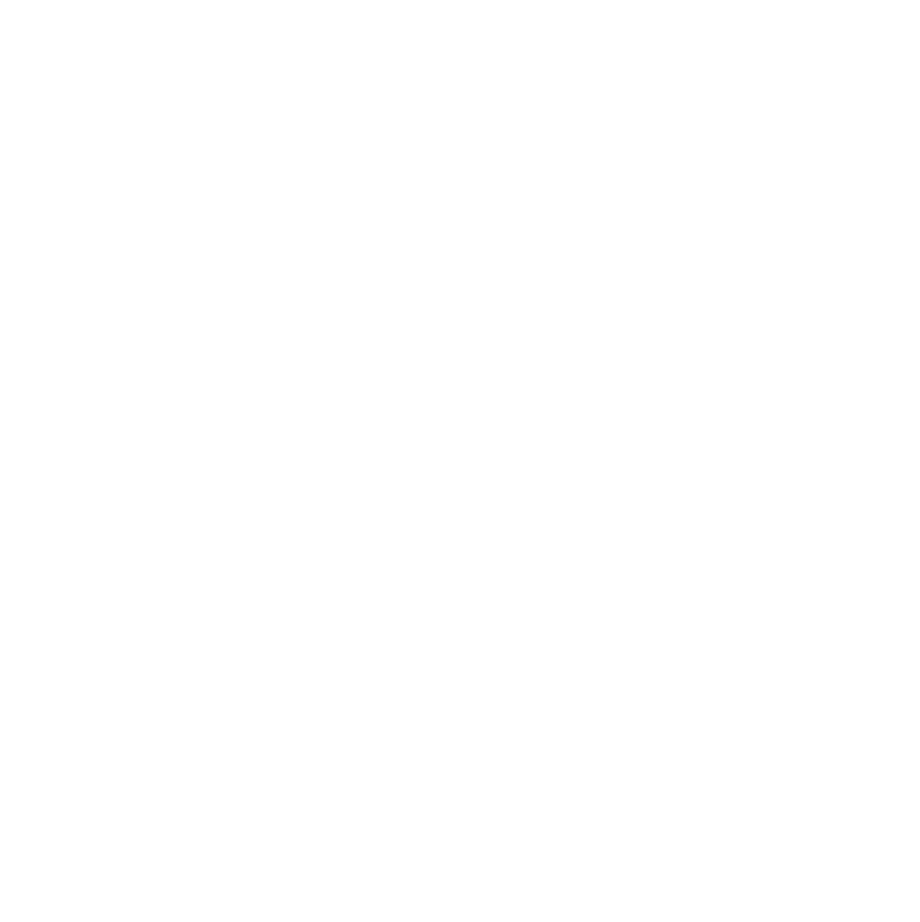 Facility BSyncing
Facility ASynced 11/10 10:02
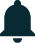 OPTIMIZE
CURRENT INVENTORY
FACILITY SALES
HOME
Last 3 months
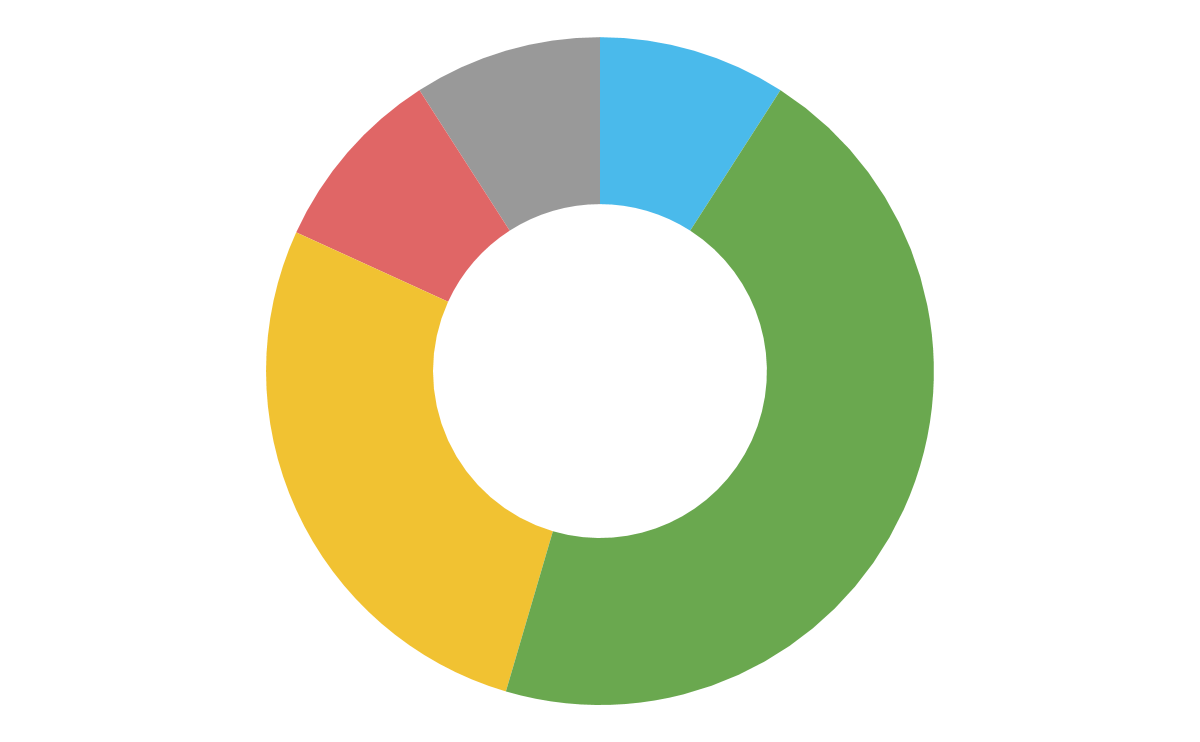 INVENTORY
500
Daily Sales Flow
Top Selling Products
Unmet Demand
Expiring Products
VendorScorecard
400
802
300
FACILITIES
Products
200
100
July
Aug
Sep
VENDORS
WasteBreakdown
Top Stockout Challenges
FacilityScorecard
Inventory Levels
+Add More
ORDERS
TOP PRODUCTS
VENDOR SCORECARD
This week
Last 3 months
7/1
7/7
7/14
7/21
8/1
8/7
8/14
8/21
9/1
9/7
9/14
9/21
Vendor 1
!
Vendor 2
!
!
Sales
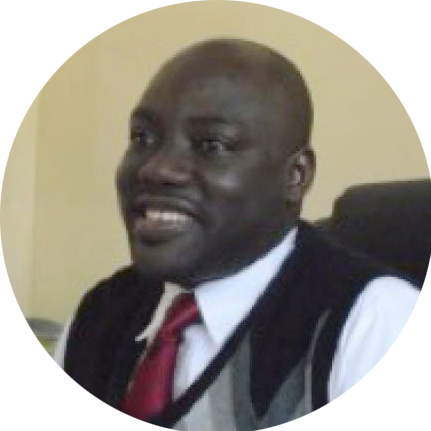 Vendor 3
Product 1
!
Product 2
Early
On time
Late
Not arrived
! Lost or damaged
Product 3
Product 4
Customers
[Speaker Notes: You have the option to add not just these graphs, but a variety of graphs based on what you’re tracking. You can even create new graphs based on the data you collect.]
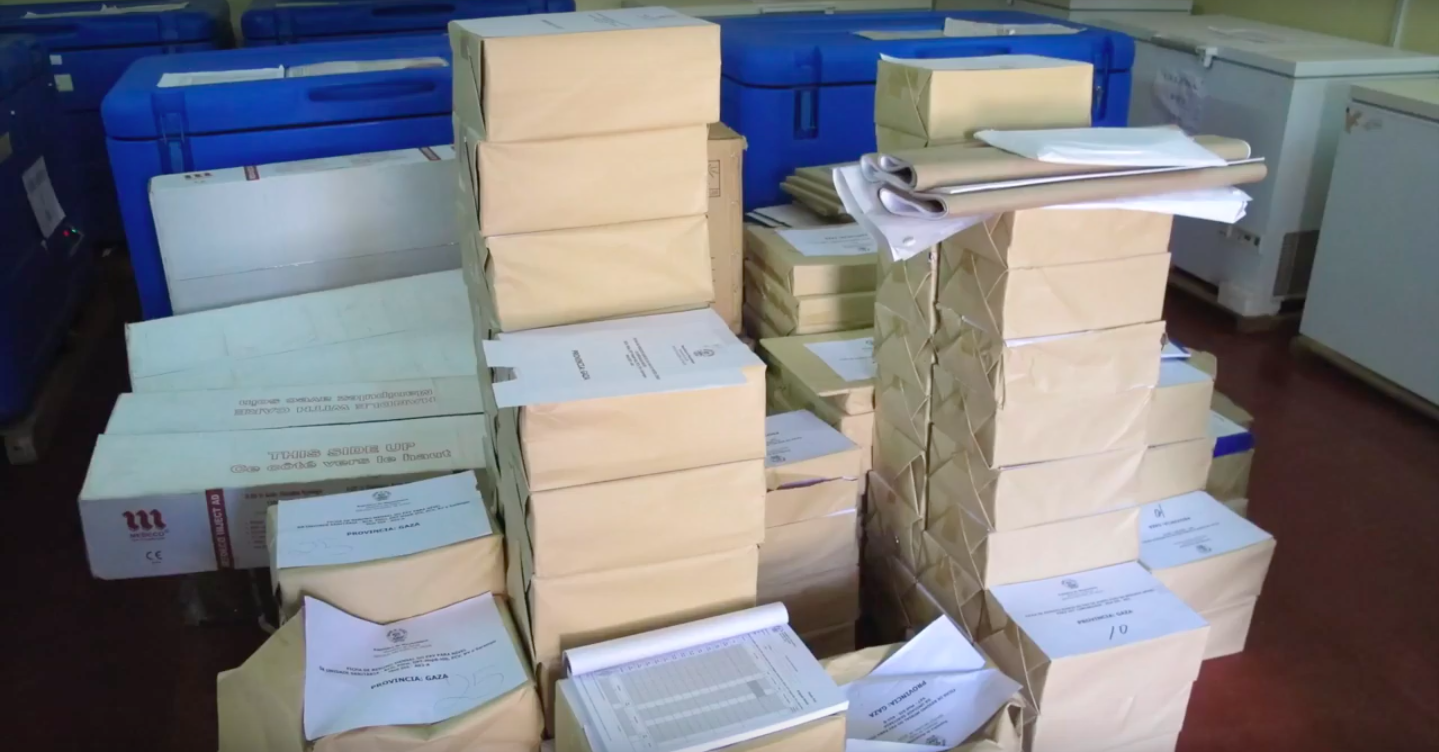 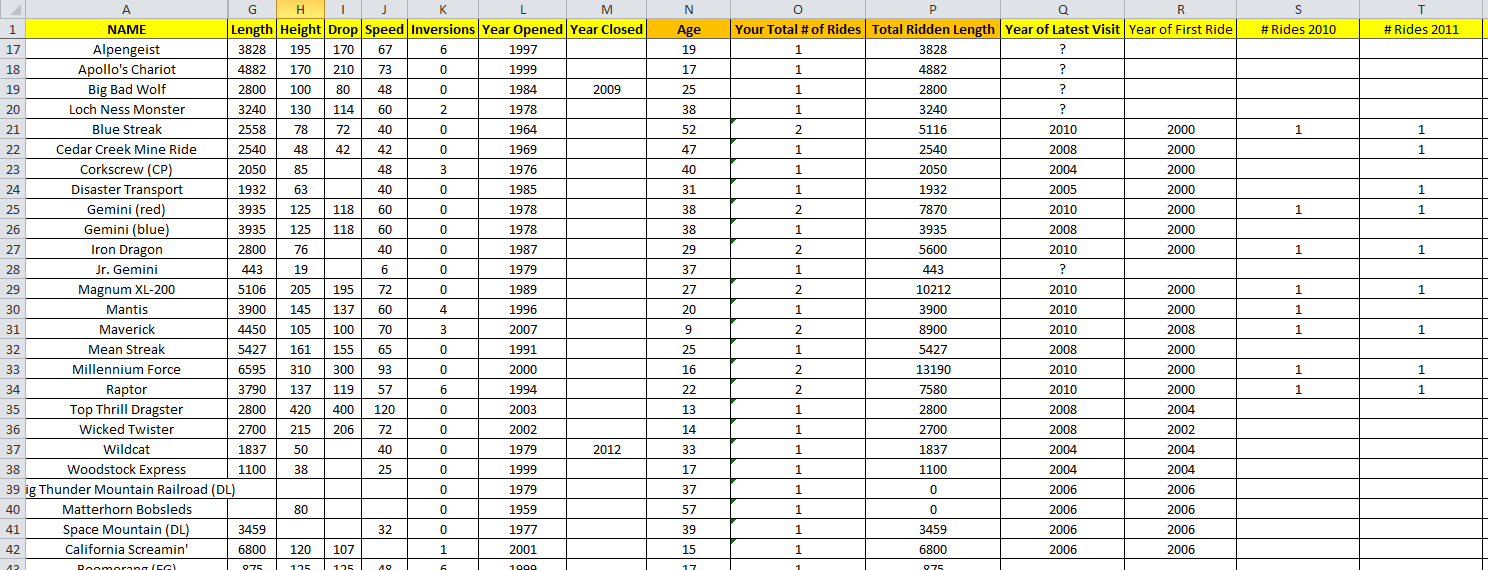 The Problem
Frustrated by stockouts. Losing customers. Lacking data visibility.
[Speaker Notes: So, if these problems sound familiar: Frustrating stockouts, which leads to losing customers. Having tons of data, but no simple way to analyze it.]
STREAMLINE
TRACK
OPTIMIZE
Simple point of sale
On demand support
Alerts to prep prescriptions
Offline mode
Safety check
Search product availability
Find alternate products
Automated requisitions
Simple bulk ordering
Financial reports
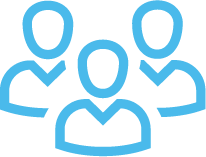 Tools to support your team
[Speaker Notes: With OpenLMIS, you can streamline your staff’s day-to-day operations and make their lives easier with the features we have described.]
STREAMLINE
TRACK
OPTIMIZE
Waste
Products dispensed
Money exchanged
Vendor performance
Products ordered 
Product + location demand
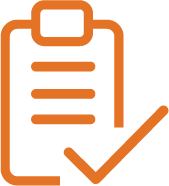 Automated tracking
[Speaker Notes: By providing tools for your staff, you can start to track important information on data points like product waste, dispensing, transactions, vendors, orders and demand.]
STREAMLINE
TRACK
OPTIMIZE
Daily sales flow
Top selling products
Unmet demand
Expiring products
Vendor scorecard
Waste breakdown
Top stockout challenges
Facility scorecard
Inventory levels
Add more..
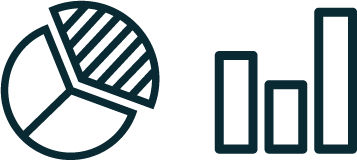 Decision makingdashboards
[Speaker Notes: The data you’re tracking will feed into dashboards that can help you make informed decisions. Overall, you will save time and money by optimizing your business.]
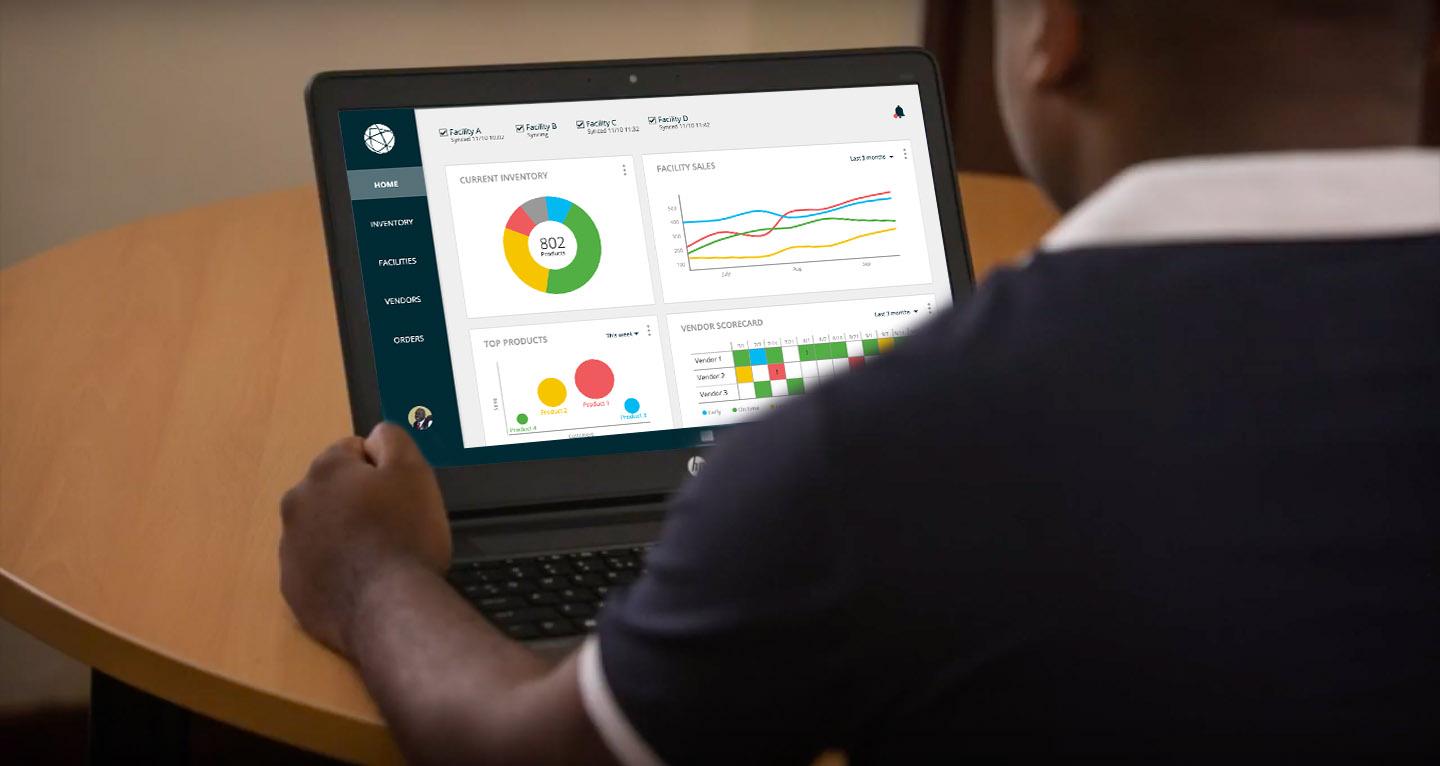 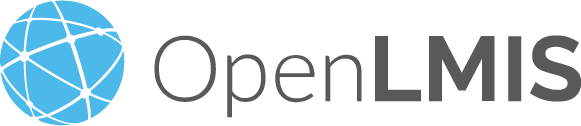 OpenLMISPrivate Health
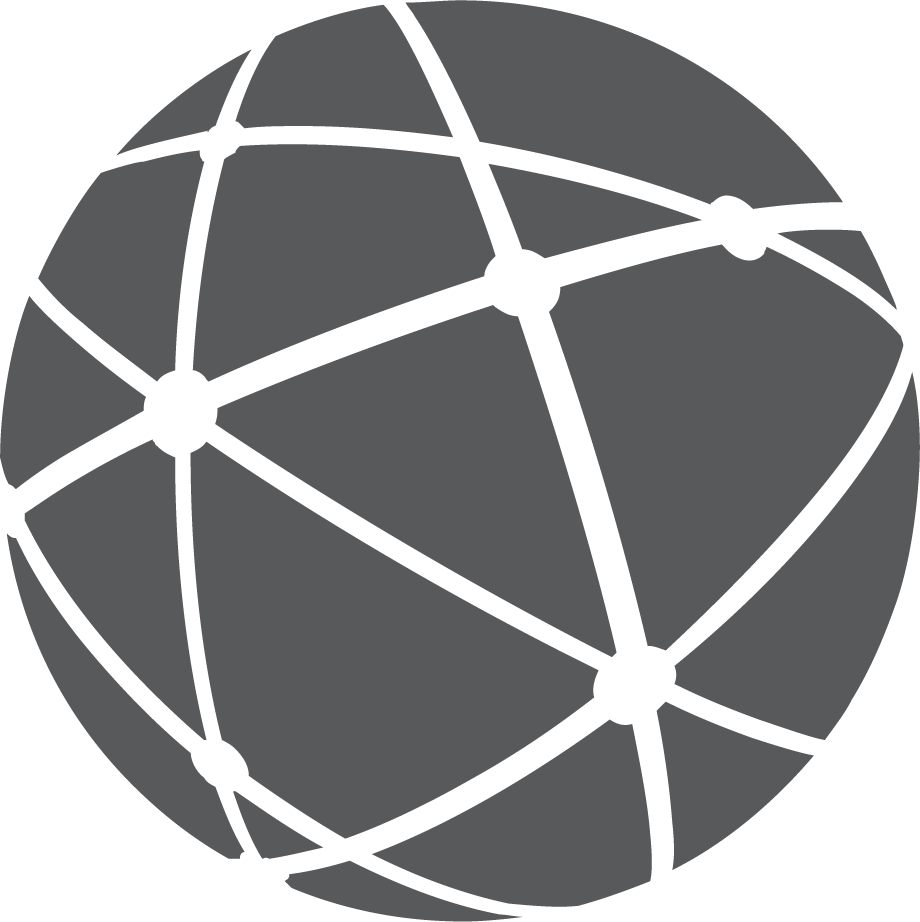